ПРЕОБРАЗОВАНИЕ ВНУТРЕННЕГО ПРОСТРАНСТВА МИЭМ НИУ ВШЭ(коворкинг)
Докладывает заместитель директора МИЭМ НИУ ВШЭ Романов В.В.
Высшая школа экономики, Москва, 2018
www.hse.ru
Масштаб преобразований
Входная зона, атриум
- 1 этаж
фото
Учебный корпус
1 этаж
2 этаж
фото
3 этаж
4 этаж
5 этаж
6 этаж
фото
лифтовые зоны
2
Высшая школа экономики, Москва, 2018
1 этаж, вэлком-стена
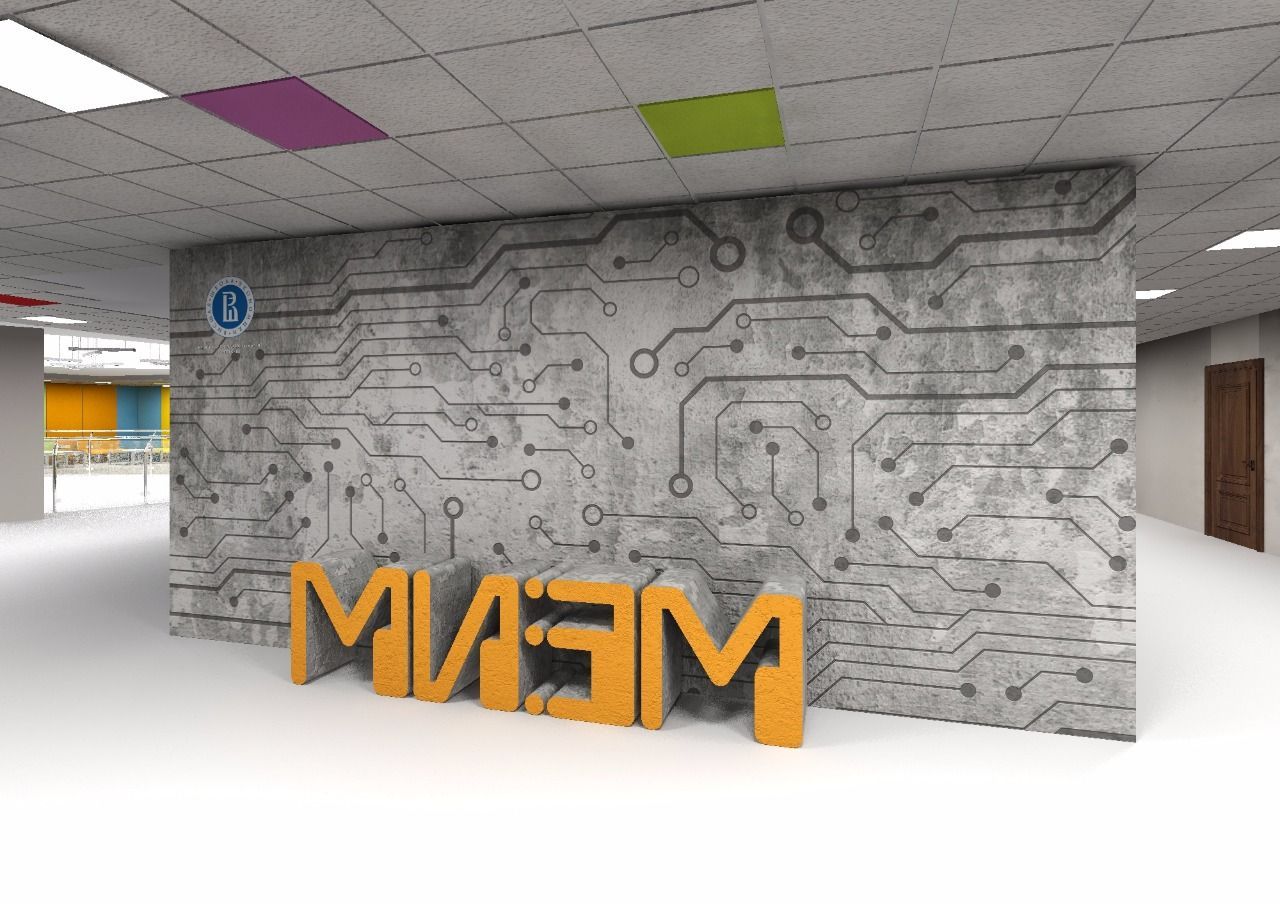 фото
фото
фото
3
Высшая школа экономики, Москва, 2018
1 этаж (входная зона справа)
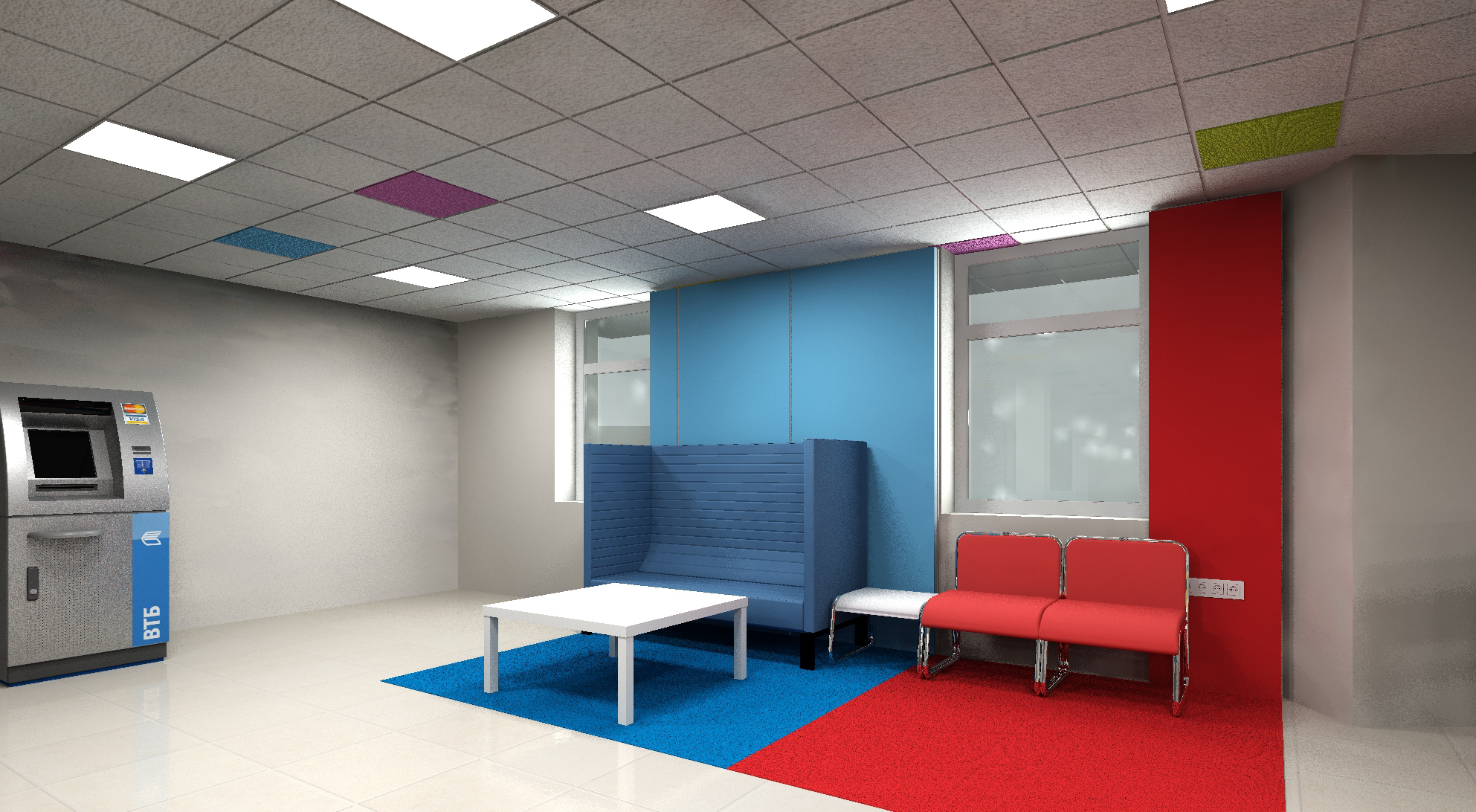 фото
фото
фото
4
Высшая школа экономики, Москва, 2018
1 этаж атриум (шоурум достижений и наград,  «зал ожиданий»)
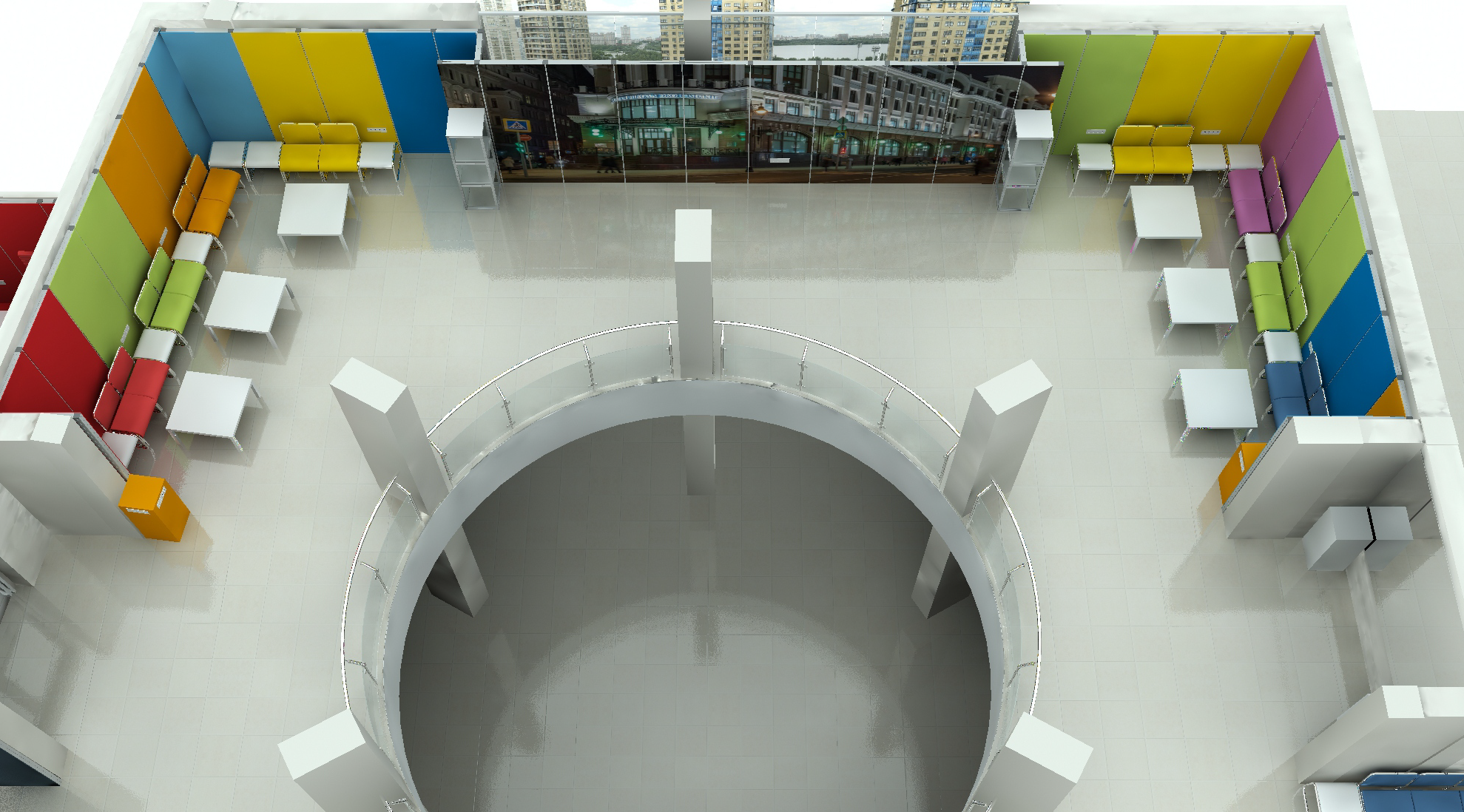 фото
фото
фото
5
Высшая школа экономики, Москва, 2018
1 этаж атриум (шоурум достижений и наград,  «зал ожиданий»)
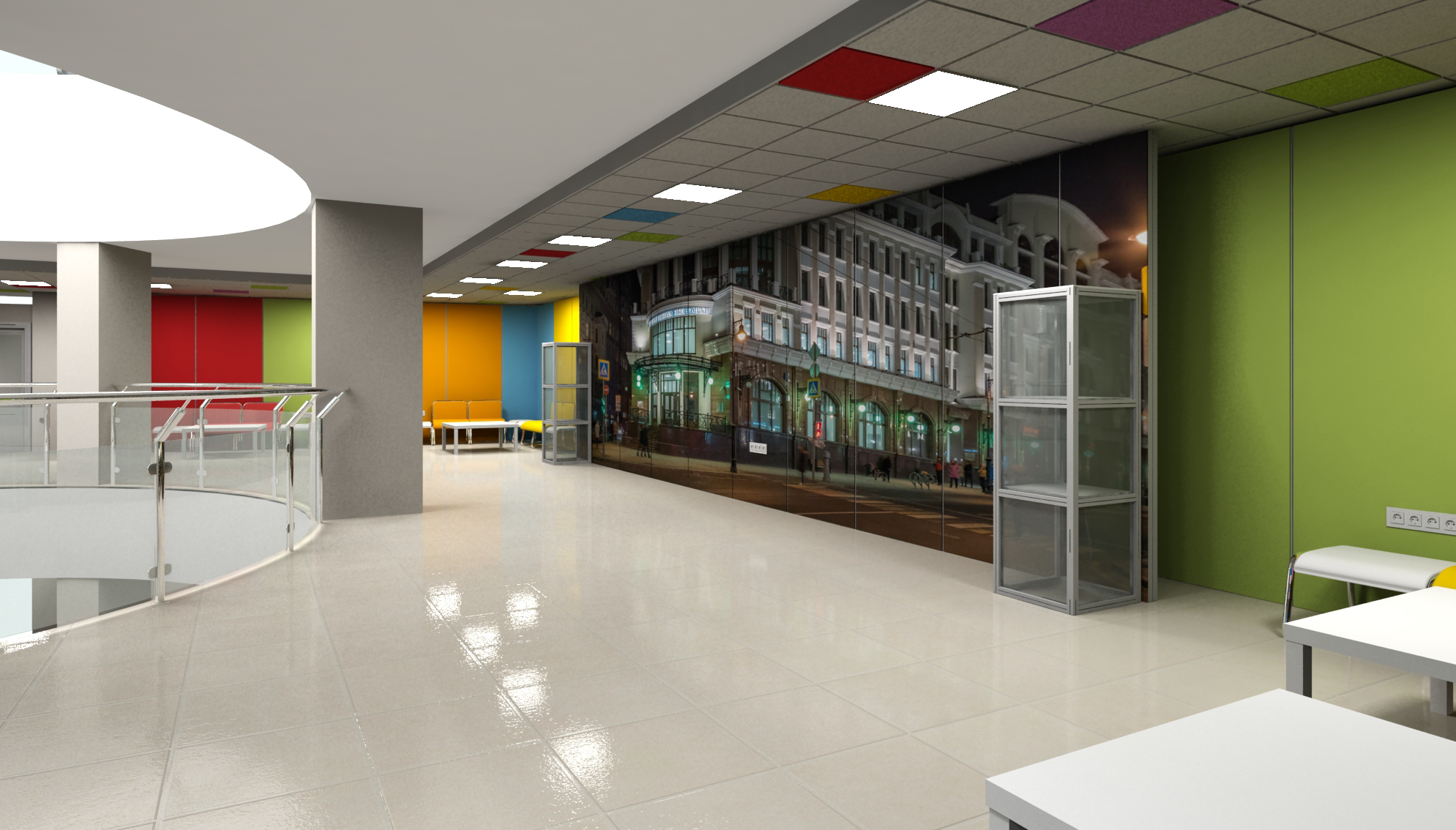 фото
фото
фото
6
Высшая школа экономики, Москва, 2018
1 этаж атриум (шоурум достижений и наград,  «зал ожиданий»)
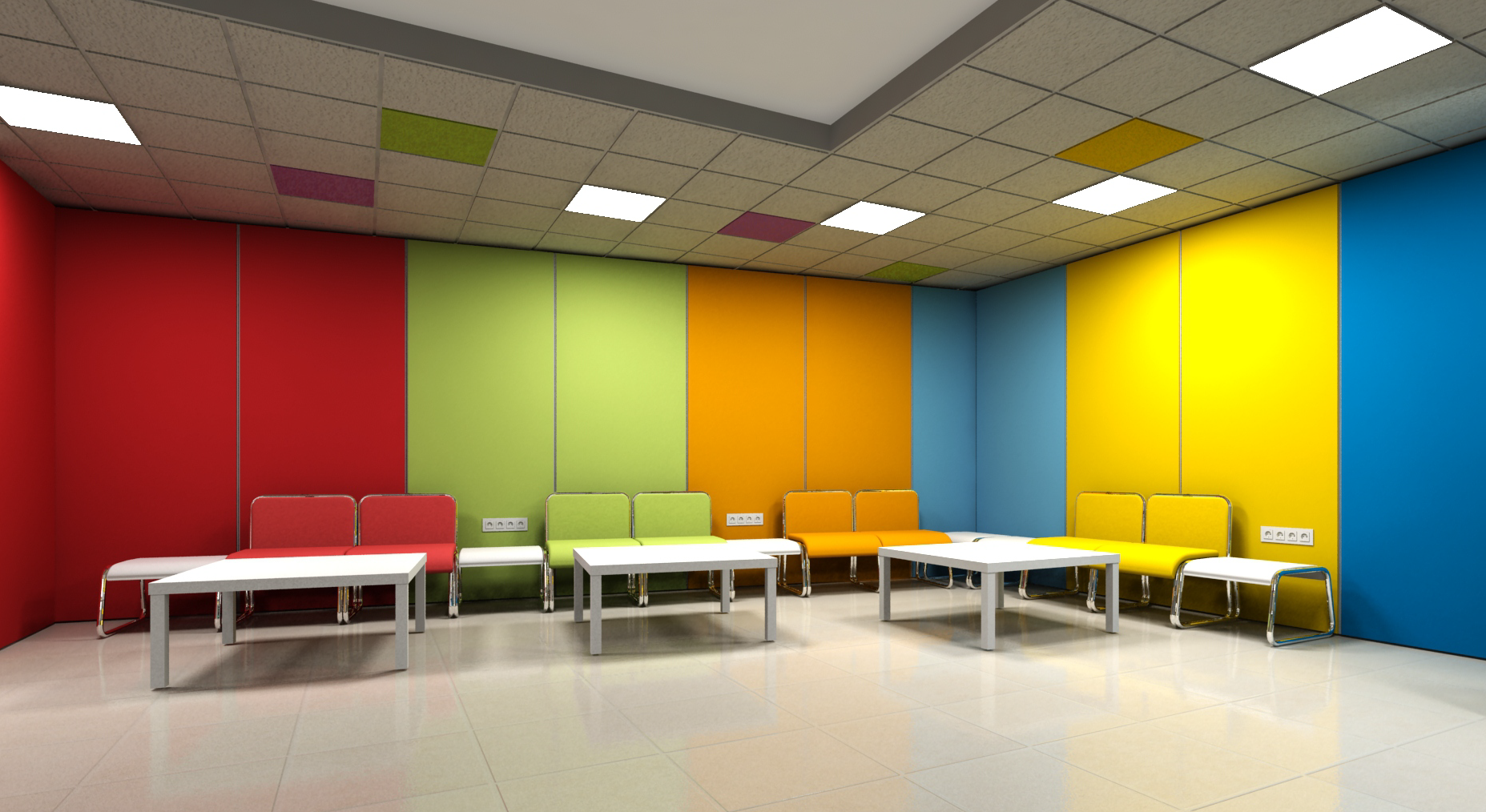 фото
фото
фото
7
Высшая школа экономики, Москва, 2018
- 1 этаж (стена-фриз между ярусами атриума)
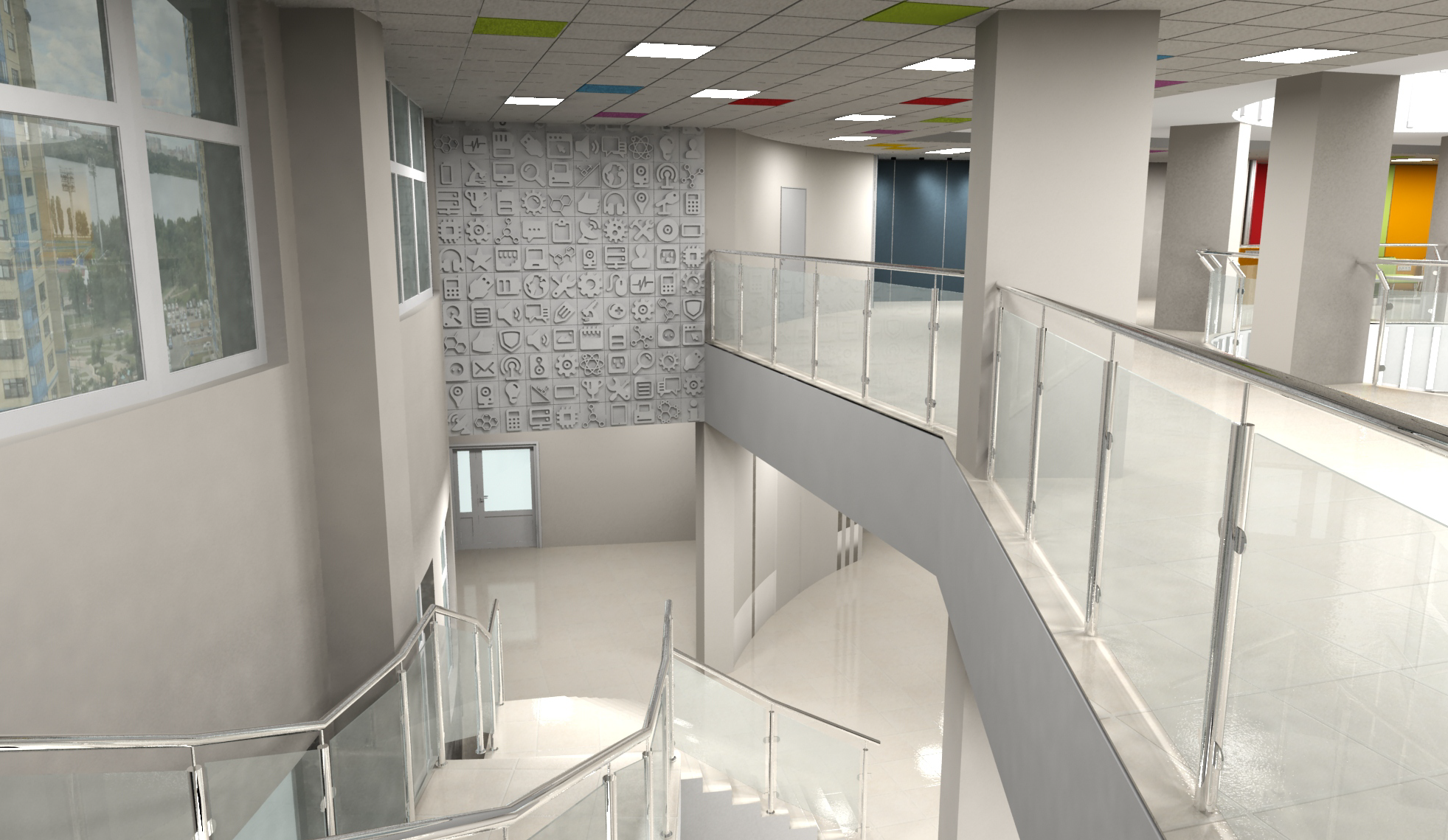 фото
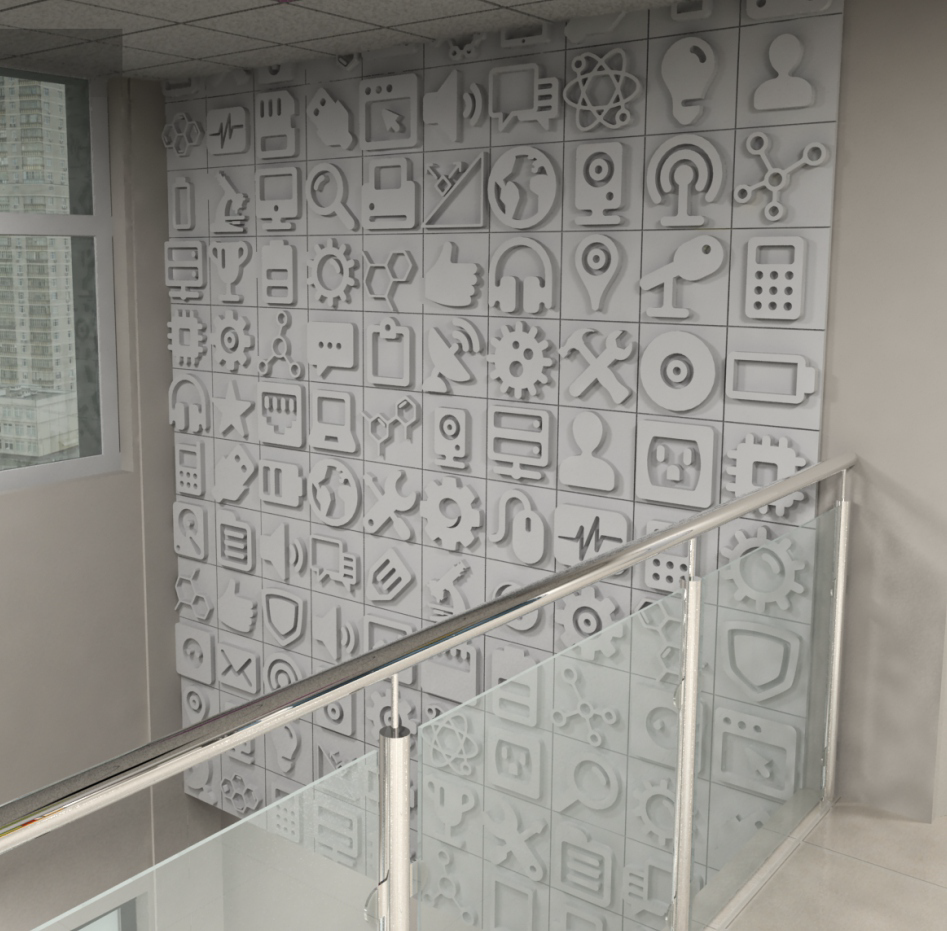 фото
фото
8
Высшая школа экономики, Москва, 2018
- 1 этаж (холл перед столовой)
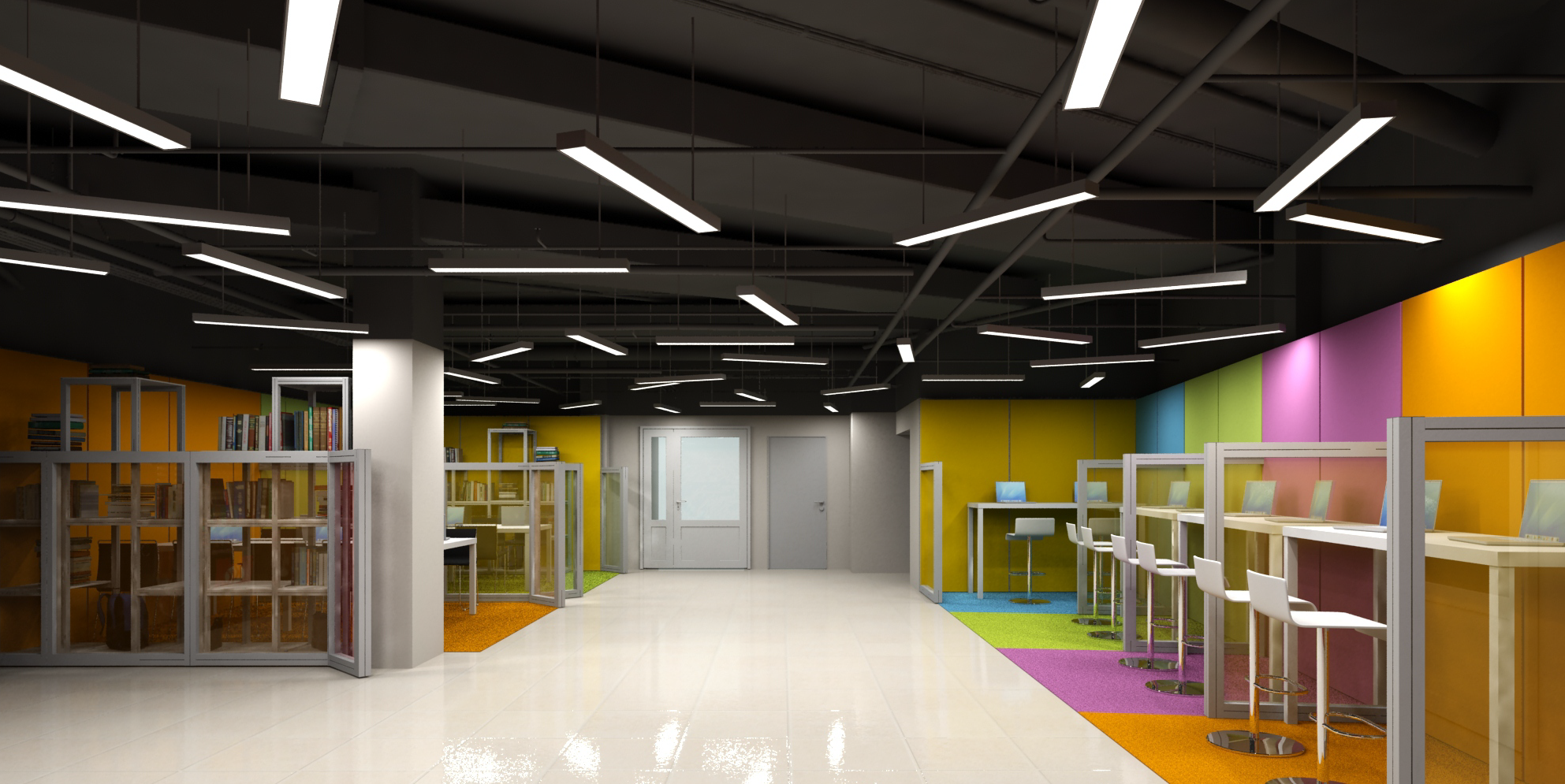 фото
фото
фото
9
Высшая школа экономики, Москва, 2018
- 1 этаж (холл перед столовой)
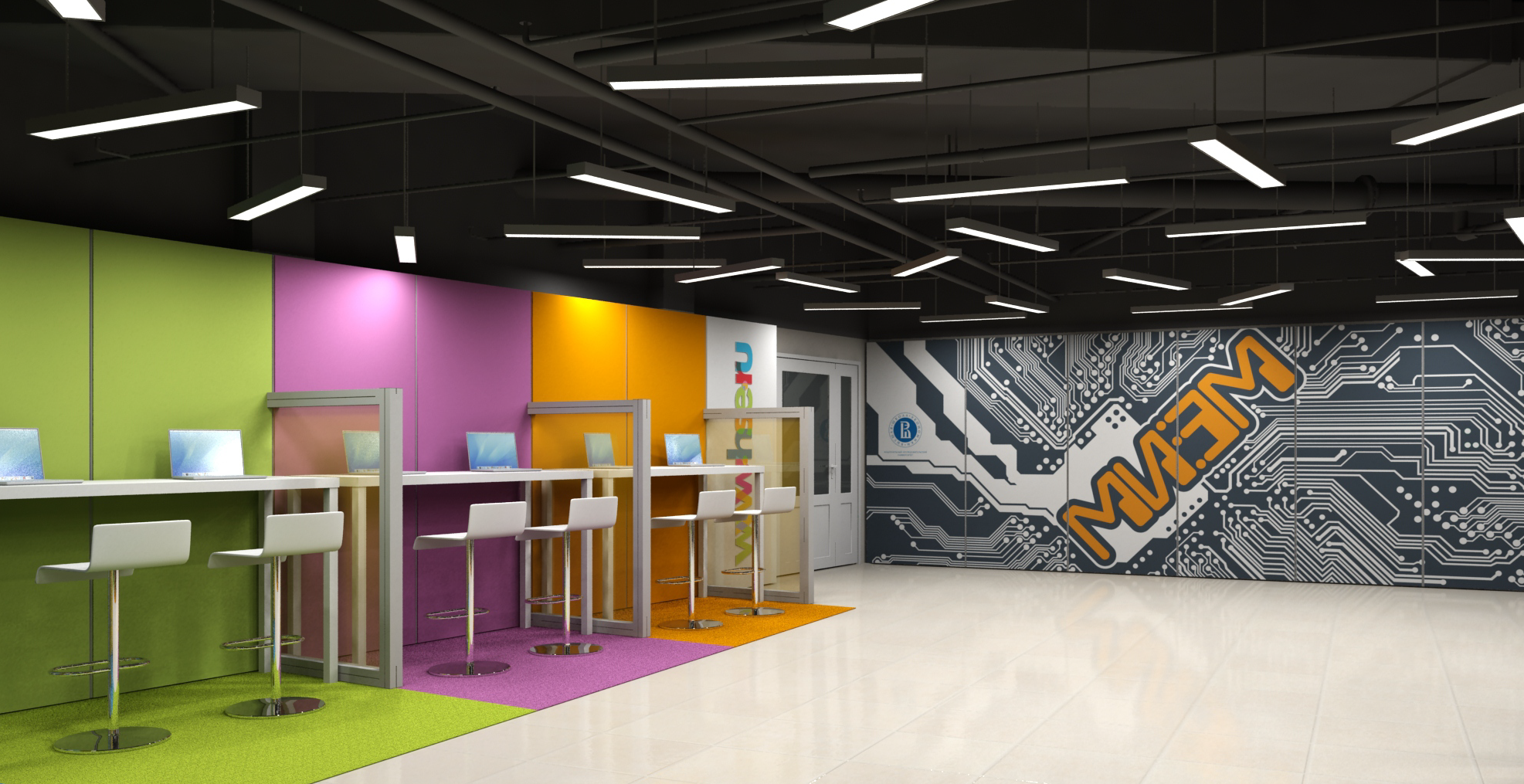 фото
фото
фото
10
Высшая школа экономики, Москва, 2018
- 1 этаж (холл перед столовой)
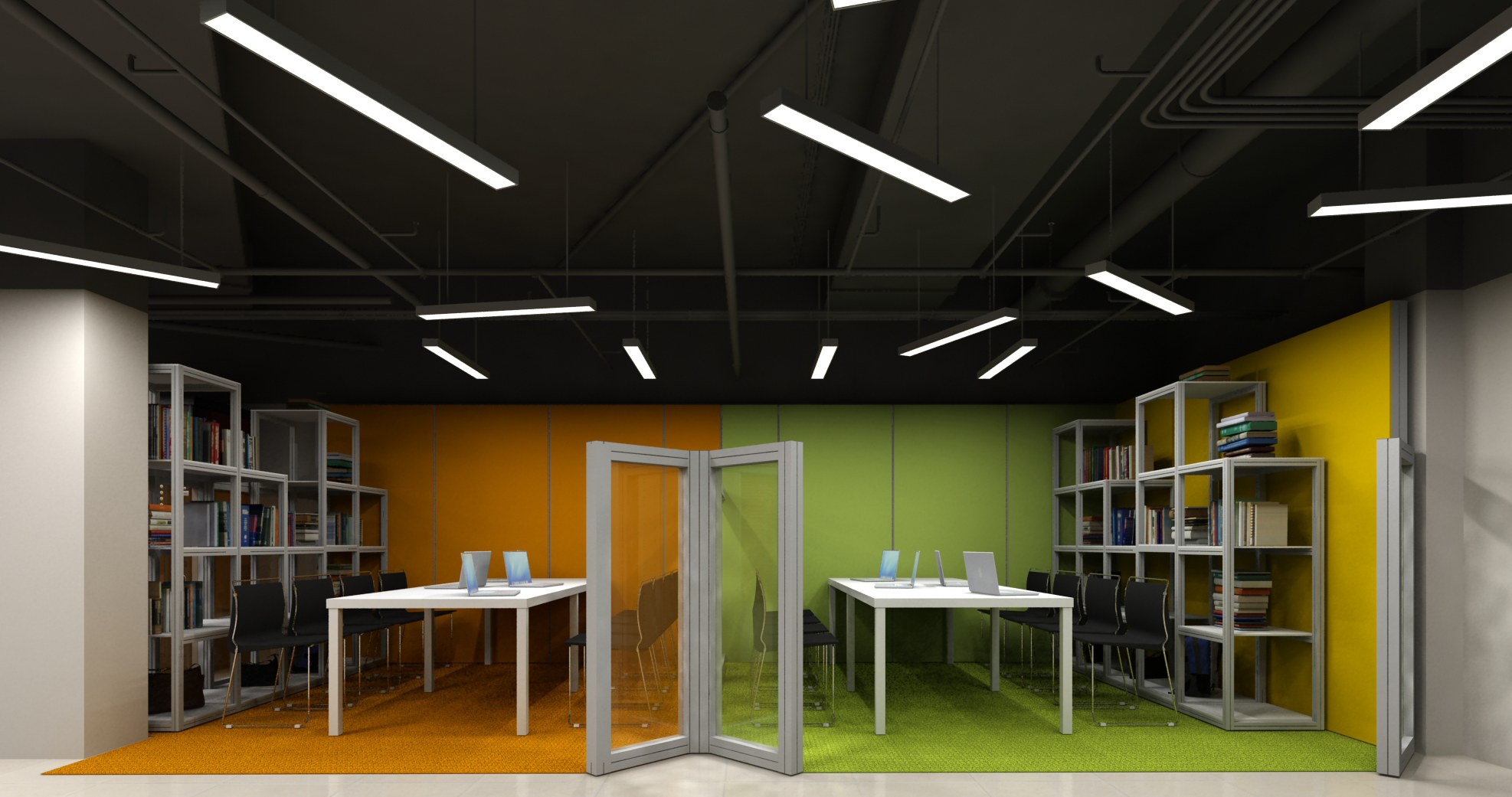 фото
фото
фото
11
Высшая школа экономики, Москва, 2018
- 1 этаж (большой холл возле разобранного гардероба)
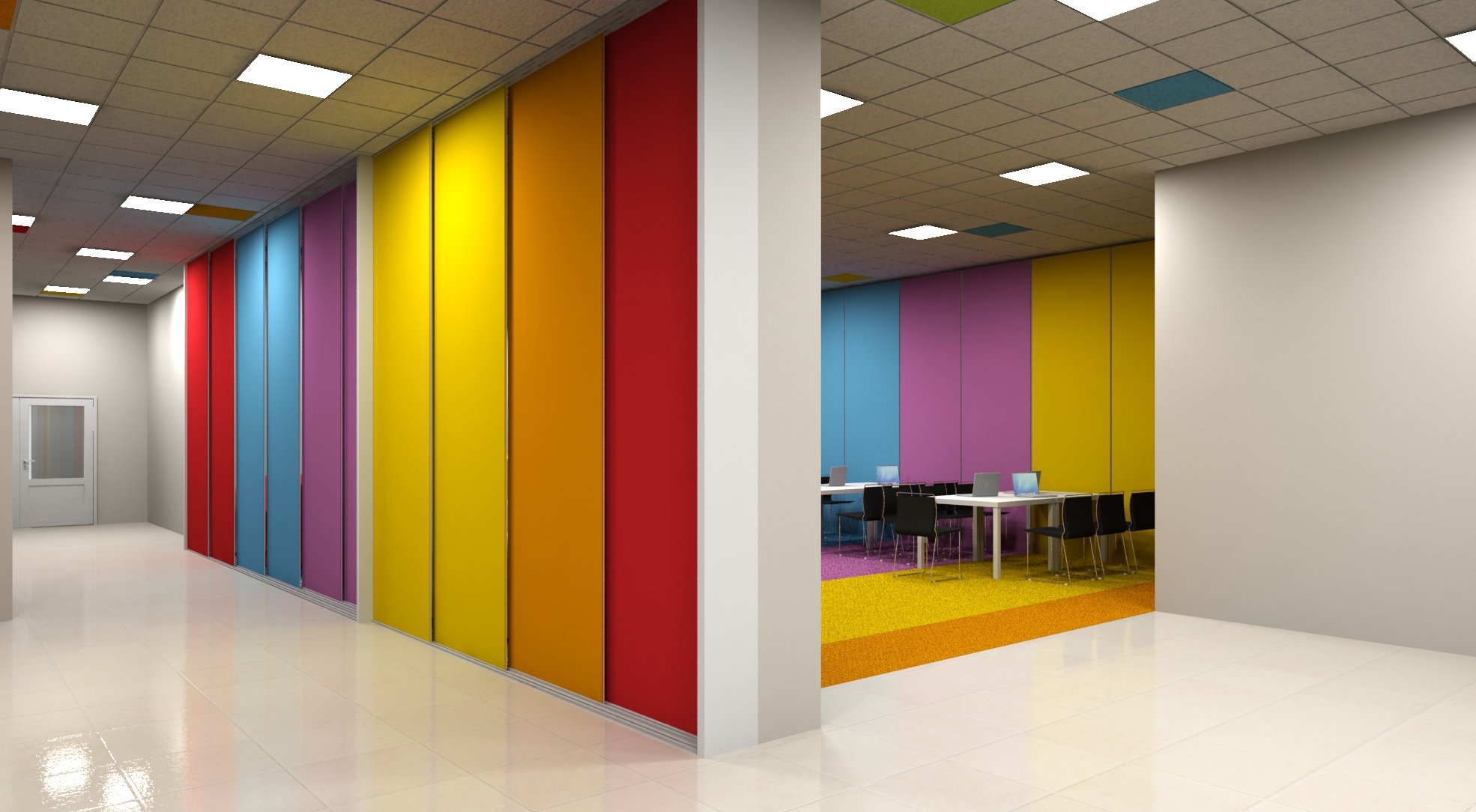 фото
фото
фото
12
Высшая школа экономики, Москва, 2018
- 1 этаж (большой холл возле разобранного гардероба)
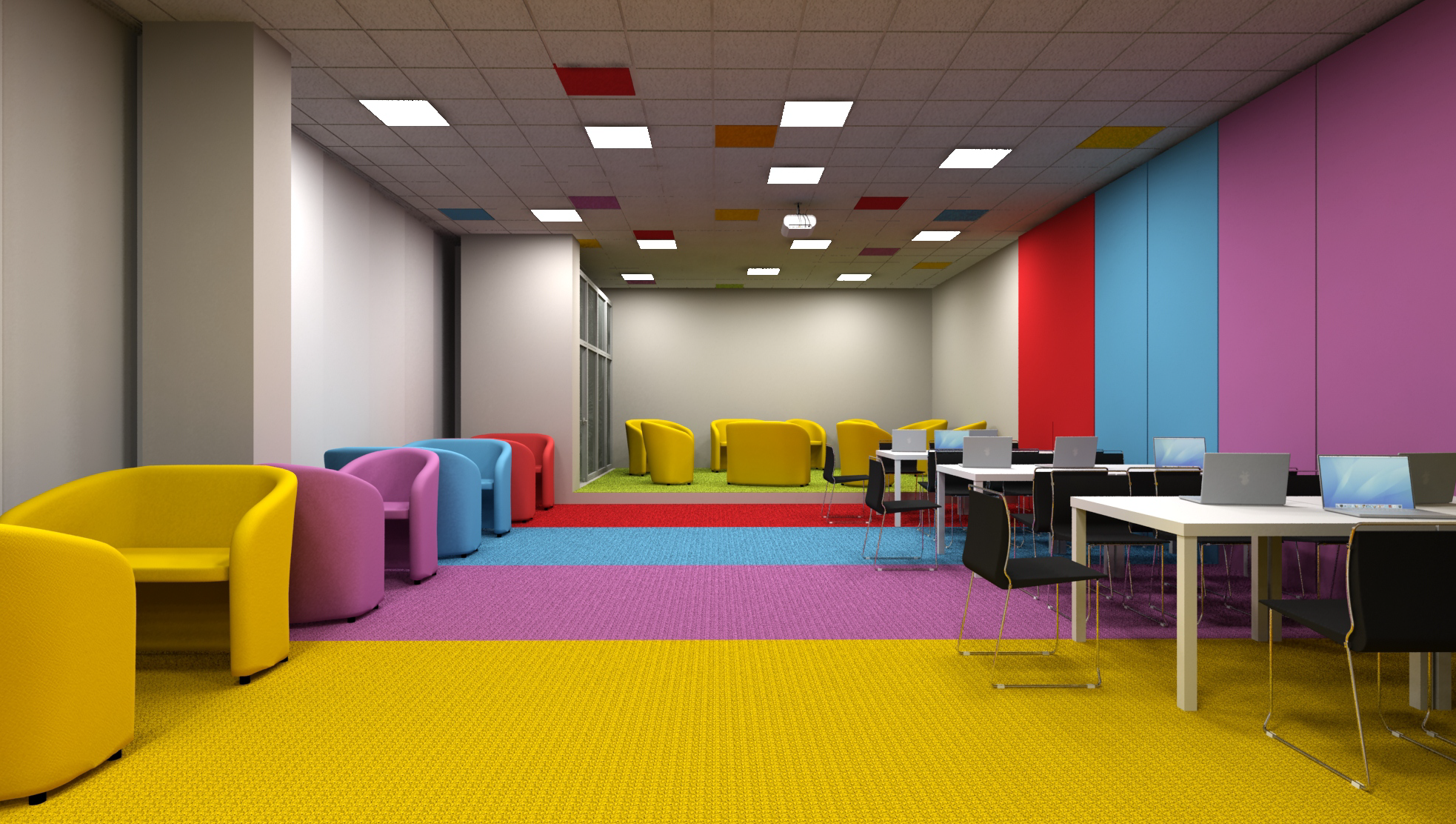 фото
фото
фото
13
Высшая школа экономики, Москва, 2018
- 1 этаж (большой холл возле разобранного гардероба)
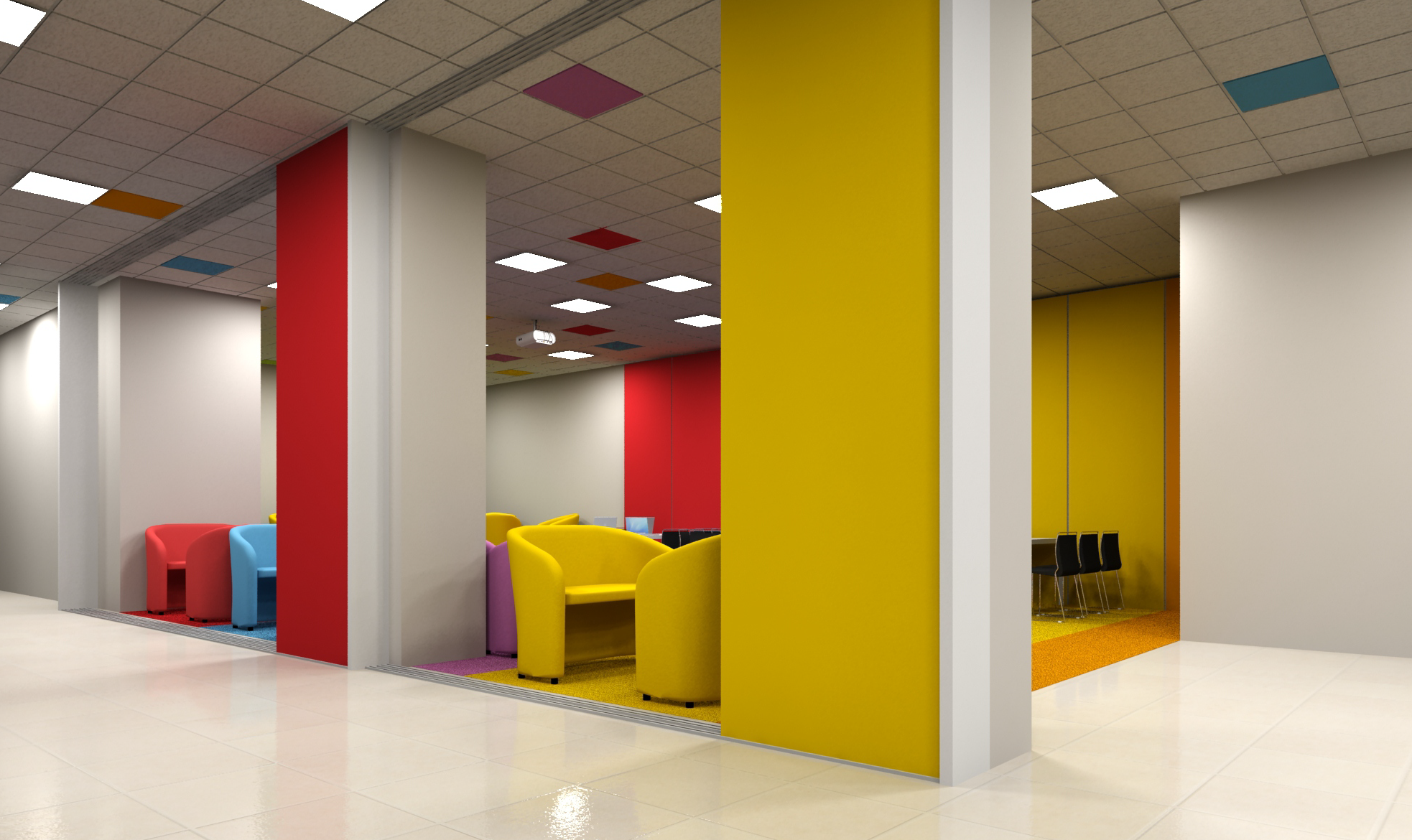 фото
фото
фото
14
Высшая школа экономики, Москва, 2018
- 1 этаж (большой холл возле разобранного гардероба)
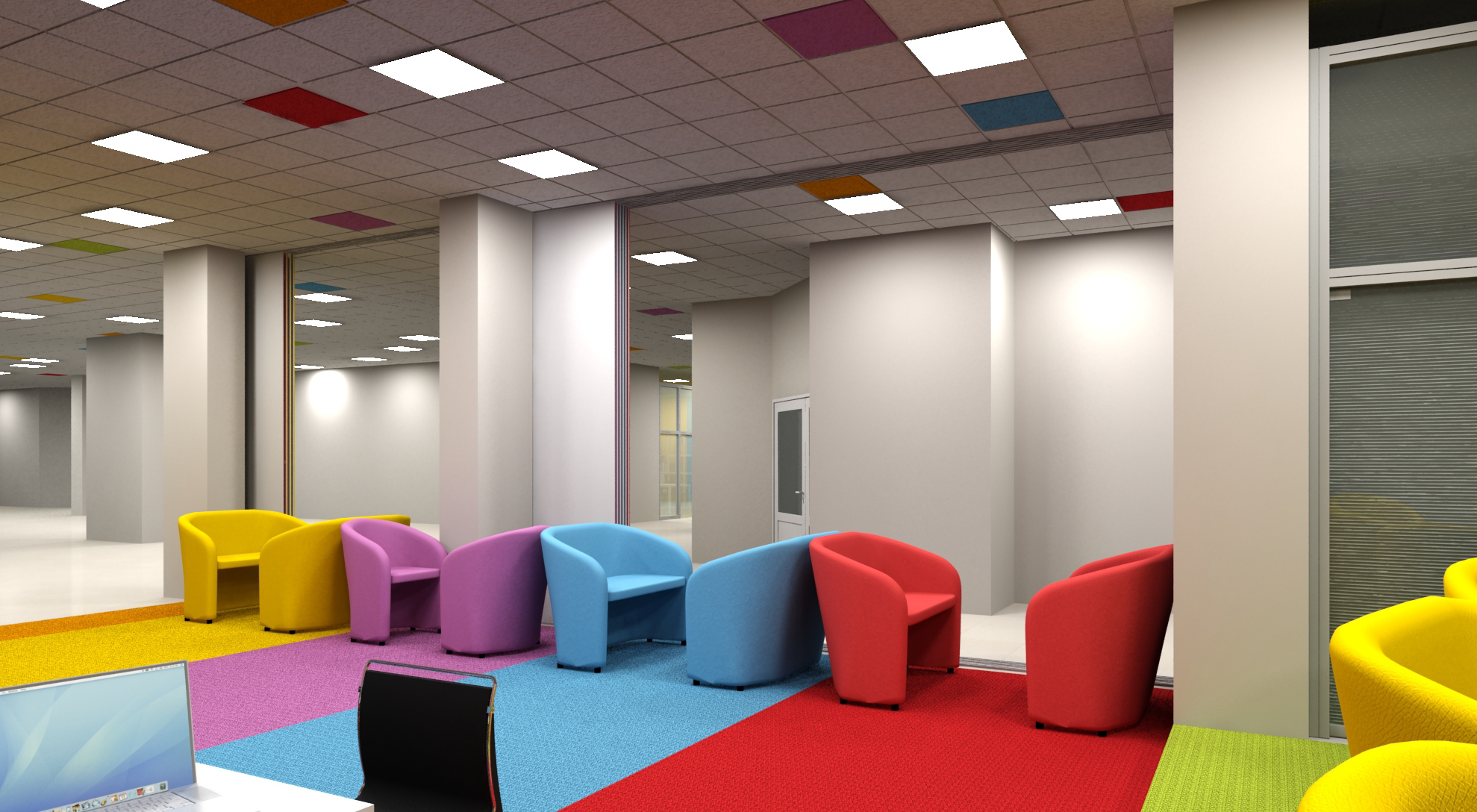 фото
фото
фото
15
Высшая школа экономики, Москва, 2018
- 1 этаж (малый гардероб)
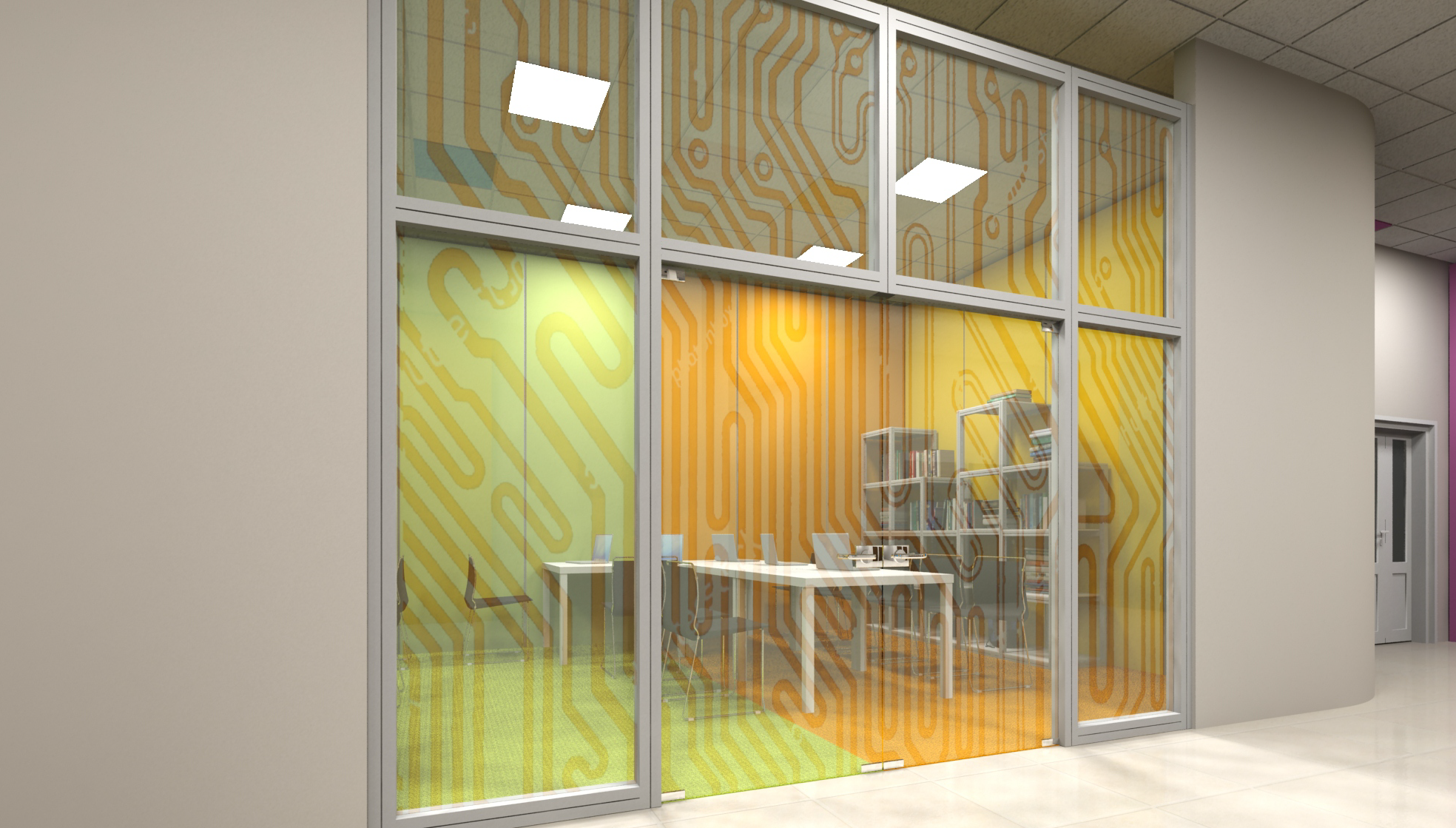 фото
фото
фото
16
Высшая школа экономики, Москва, 2018
- 1 этаж (малый гардероб)
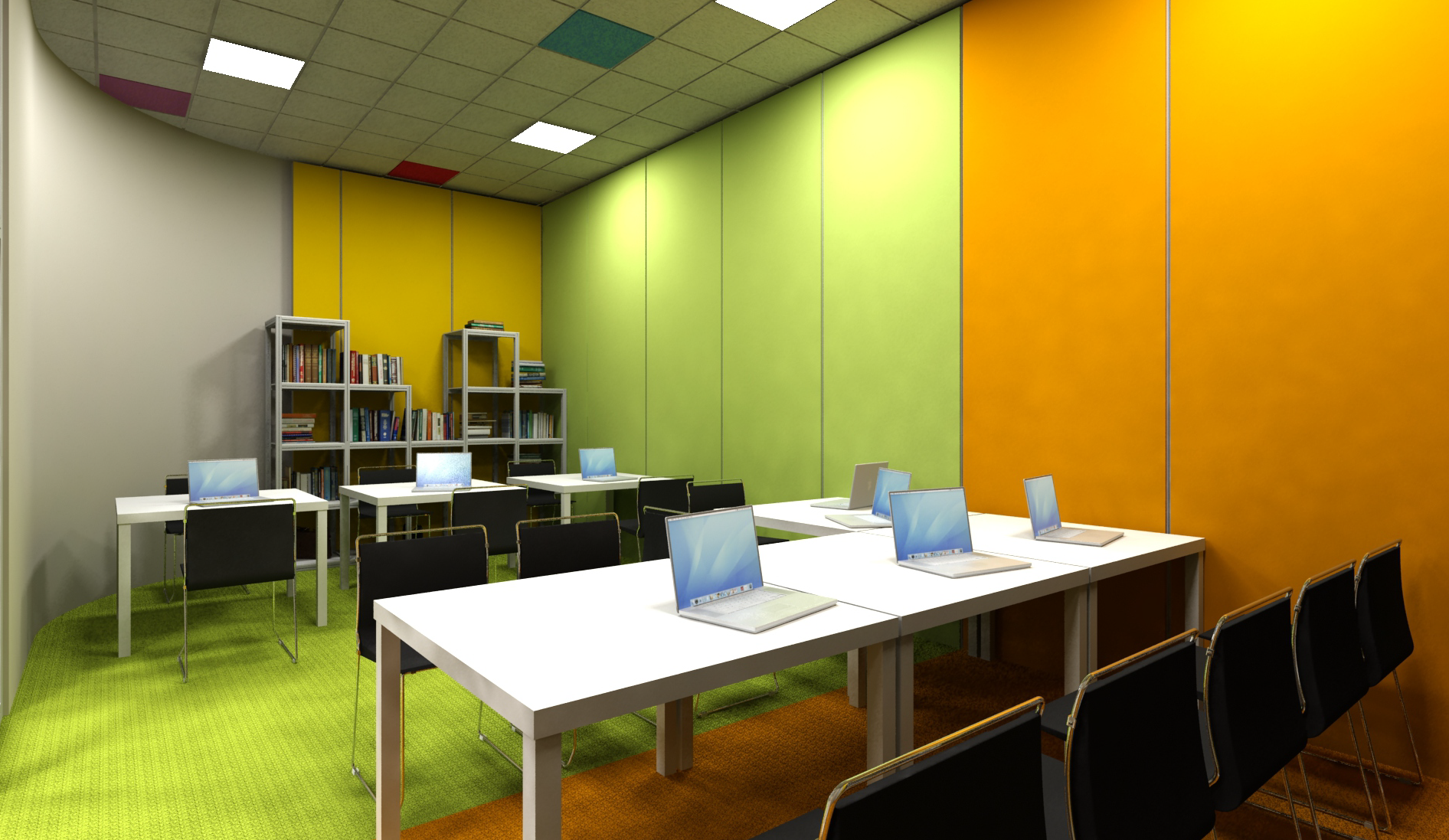 фото
фото
фото
17
Высшая школа экономики, Москва, 2018
- 1 этаж (зона перед малым гардеробом)
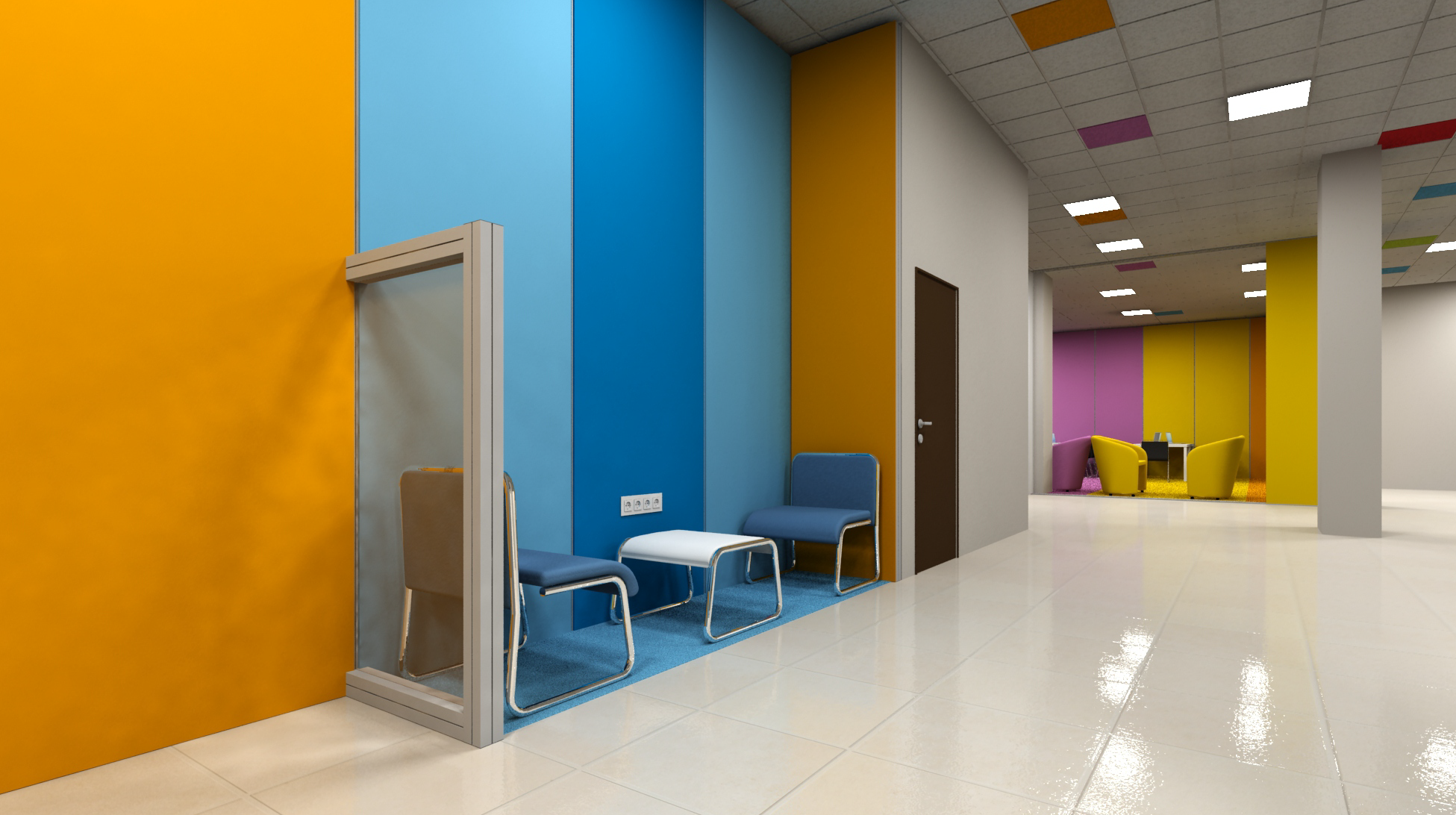 фото
фото
фото
18
Высшая школа экономики, Москва, 2018
1 этаж учебного корпуса (вход из атриума)
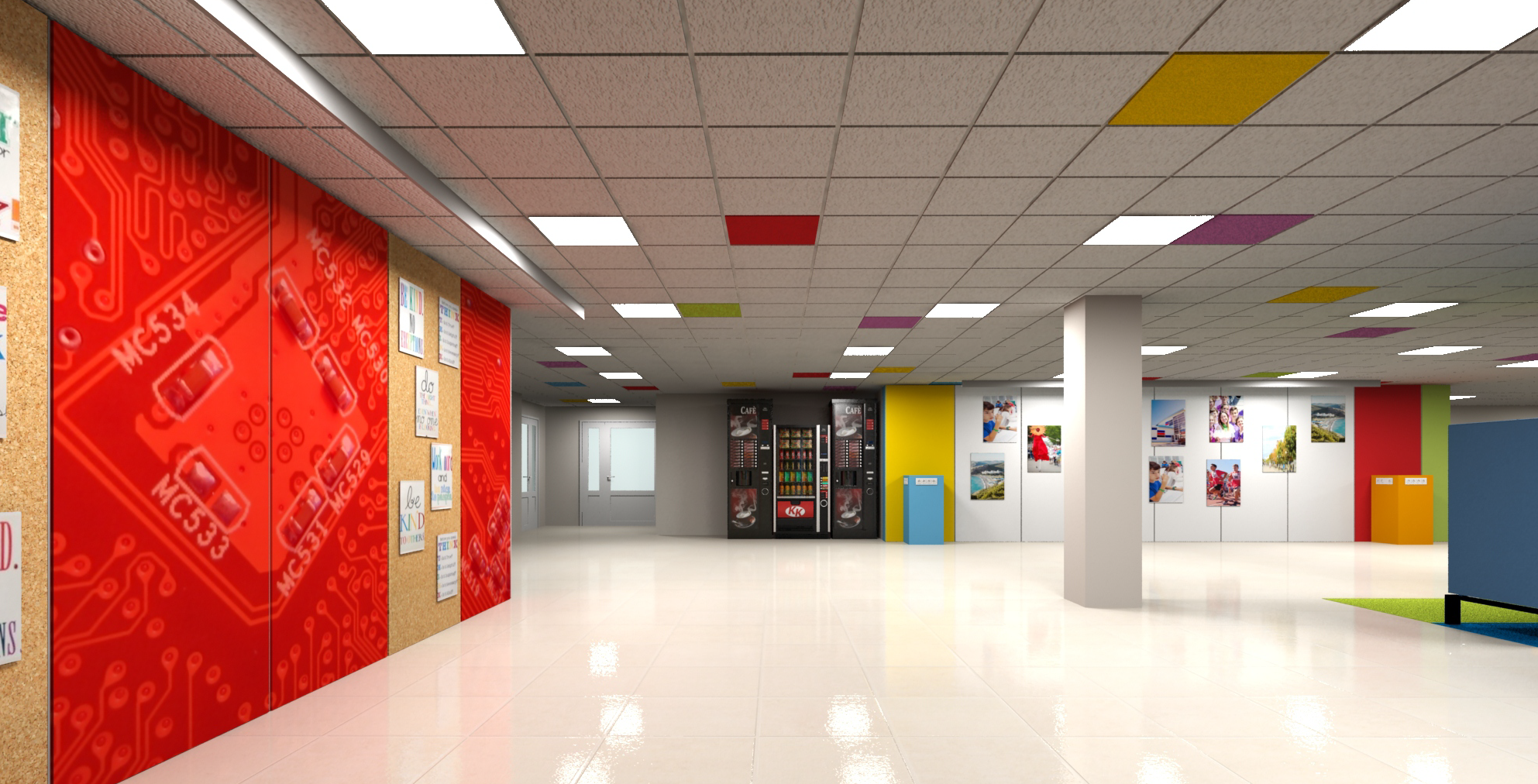 фото
фото
фото
19
Высшая школа экономики, Москва, 2018
1 этаж учебного корпуса (вход из атриума)
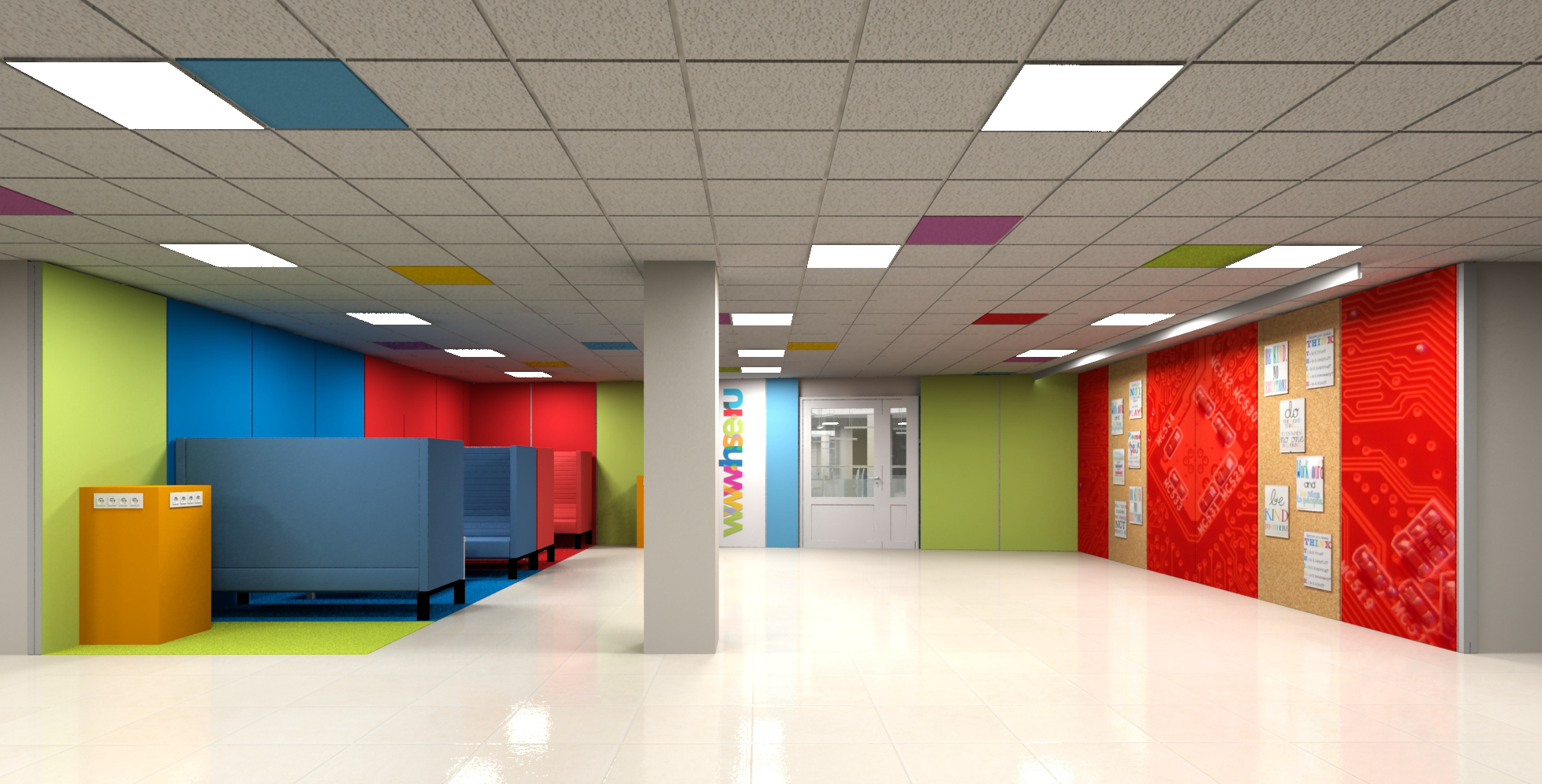 фото
фото
фото
20
Высшая школа экономики, Москва, 2018
1 этаж учебного корпуса (вход из атриума, рабочая зона справа)
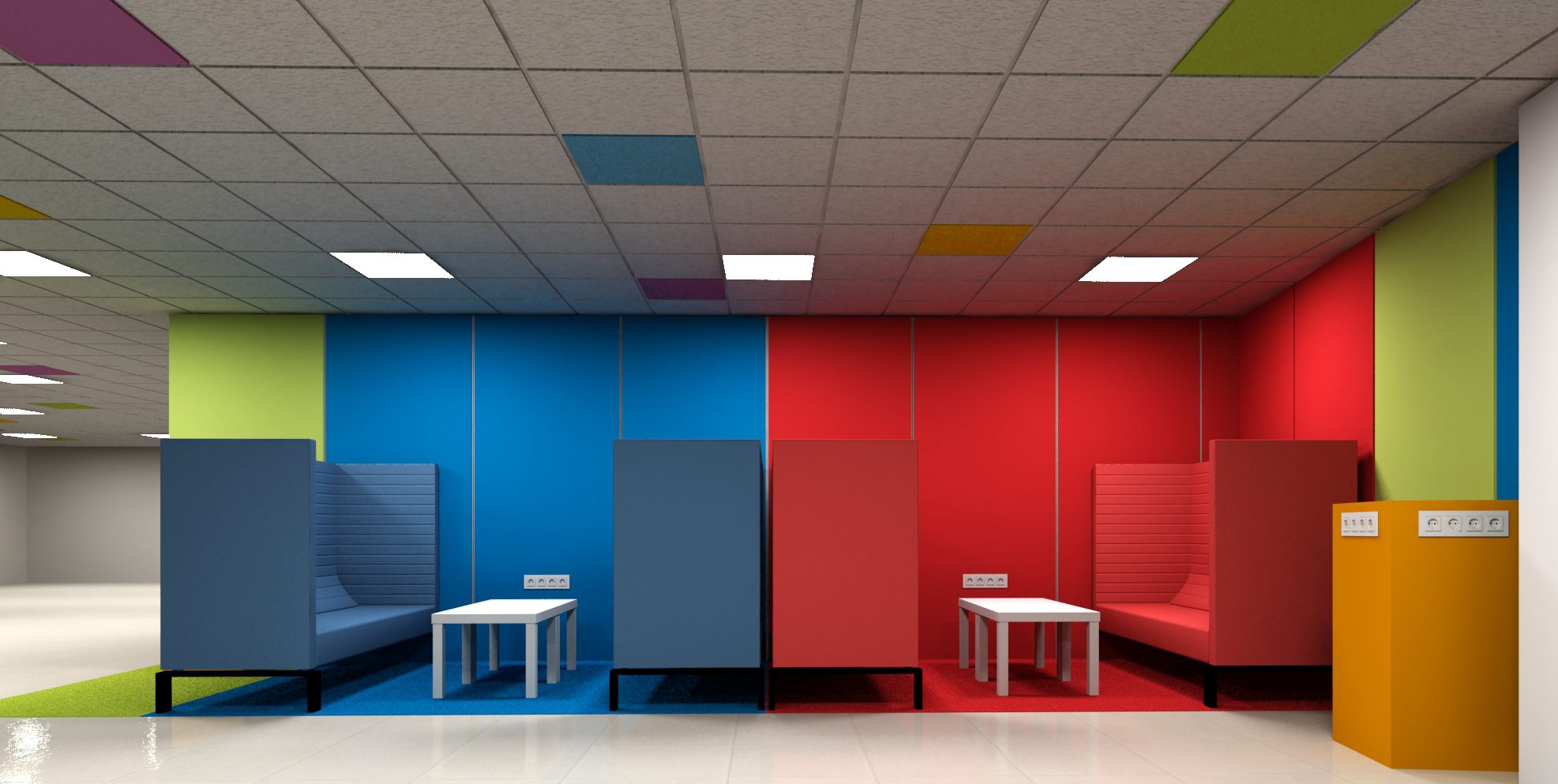 фото
фото
фото
21
Высшая школа экономики, Москва, 2018
1 этаж учебного корпуса (стена объявлений)
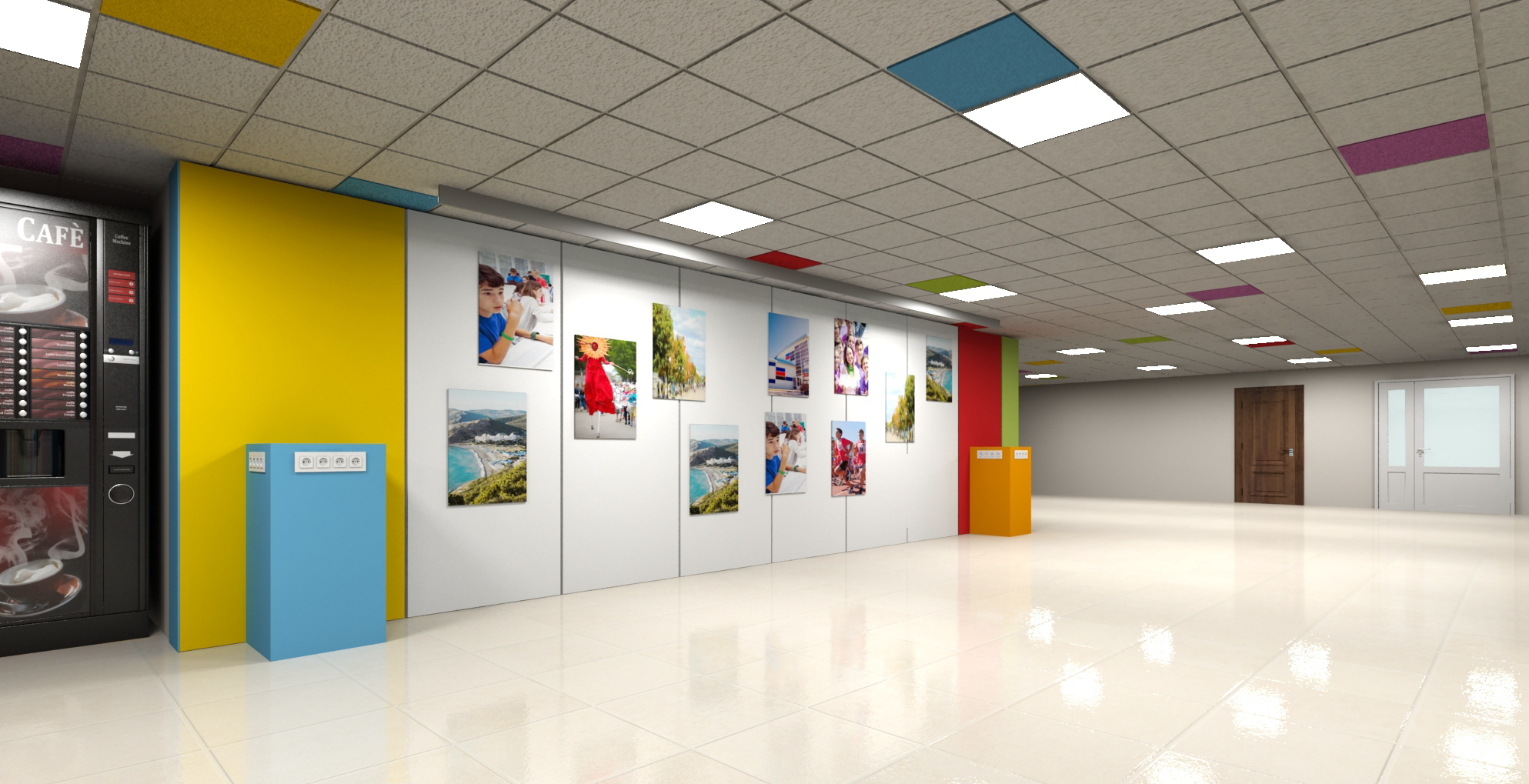 фото
фото
фото
22
Высшая школа экономики, Москва, 2018
2 этаж учебного корпуса (правая часть – зона мастерских)
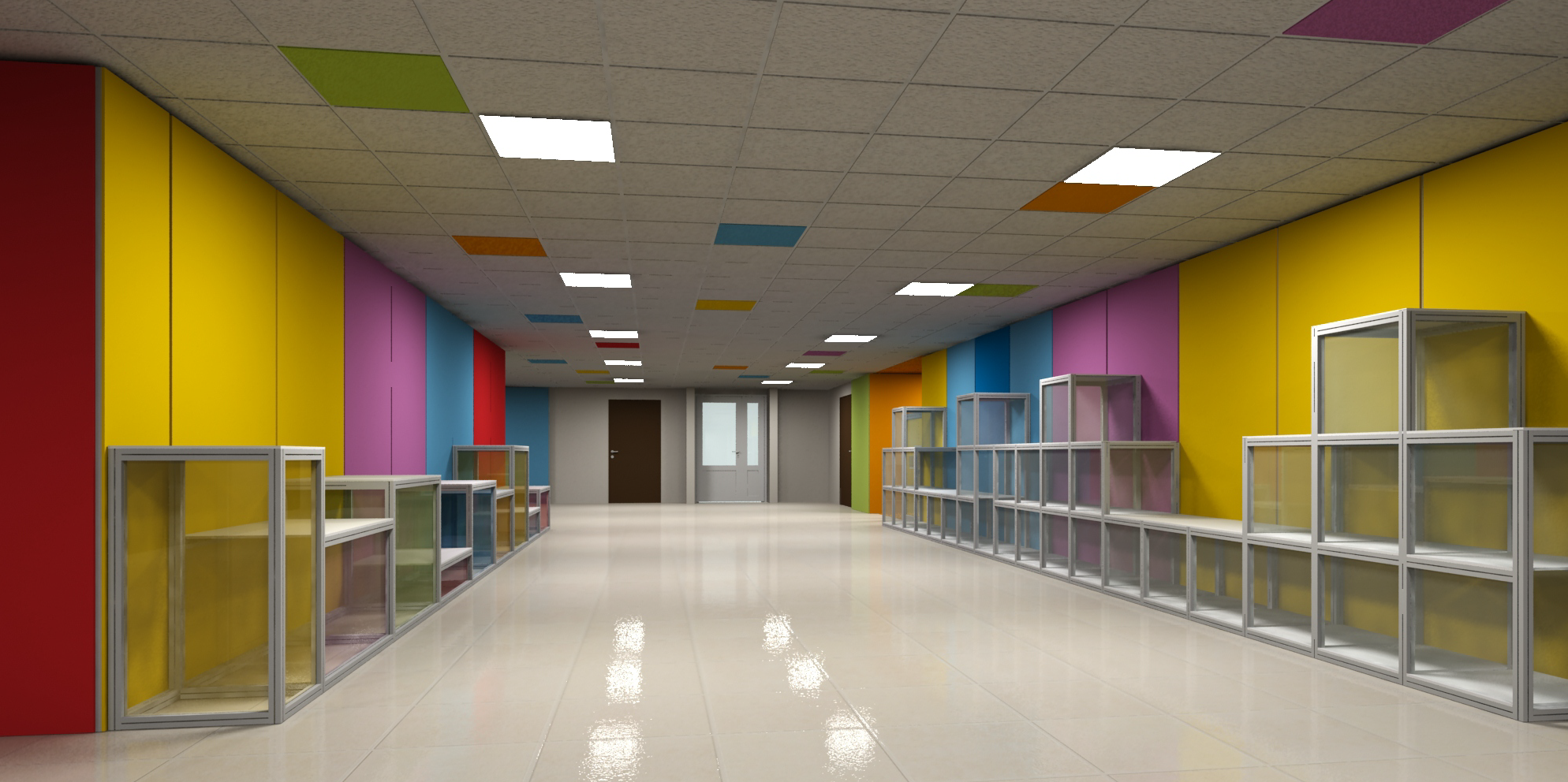 фото
фото
фото
23
Высшая школа экономики, Москва, 2018
2 этаж учебного корпуса (правая часть – зона мастерских)
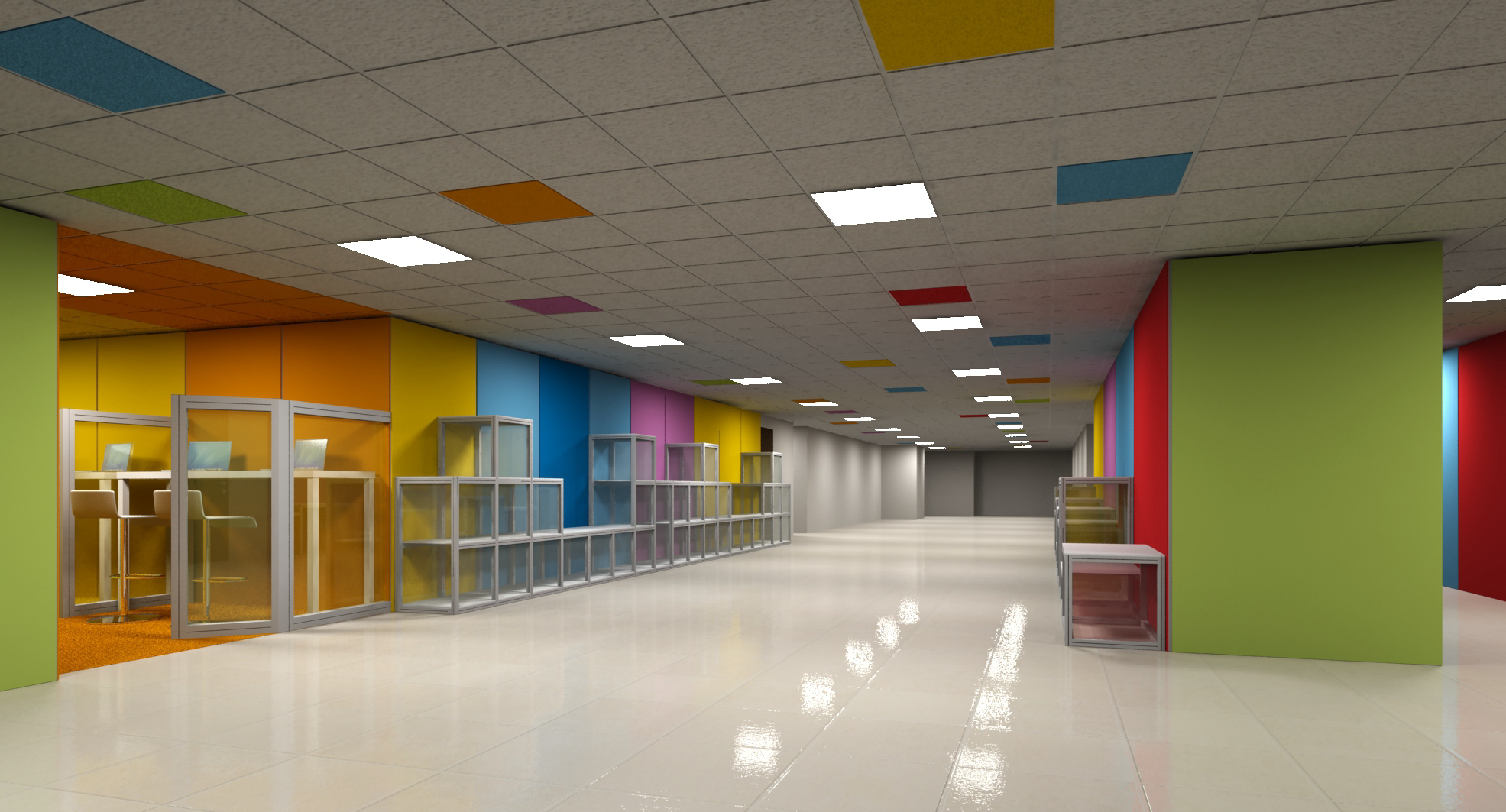 фото
фото
фото
24
Высшая школа экономики, Москва, 2018
2 этаж учебного корпуса (правая часть – зона мастерских)
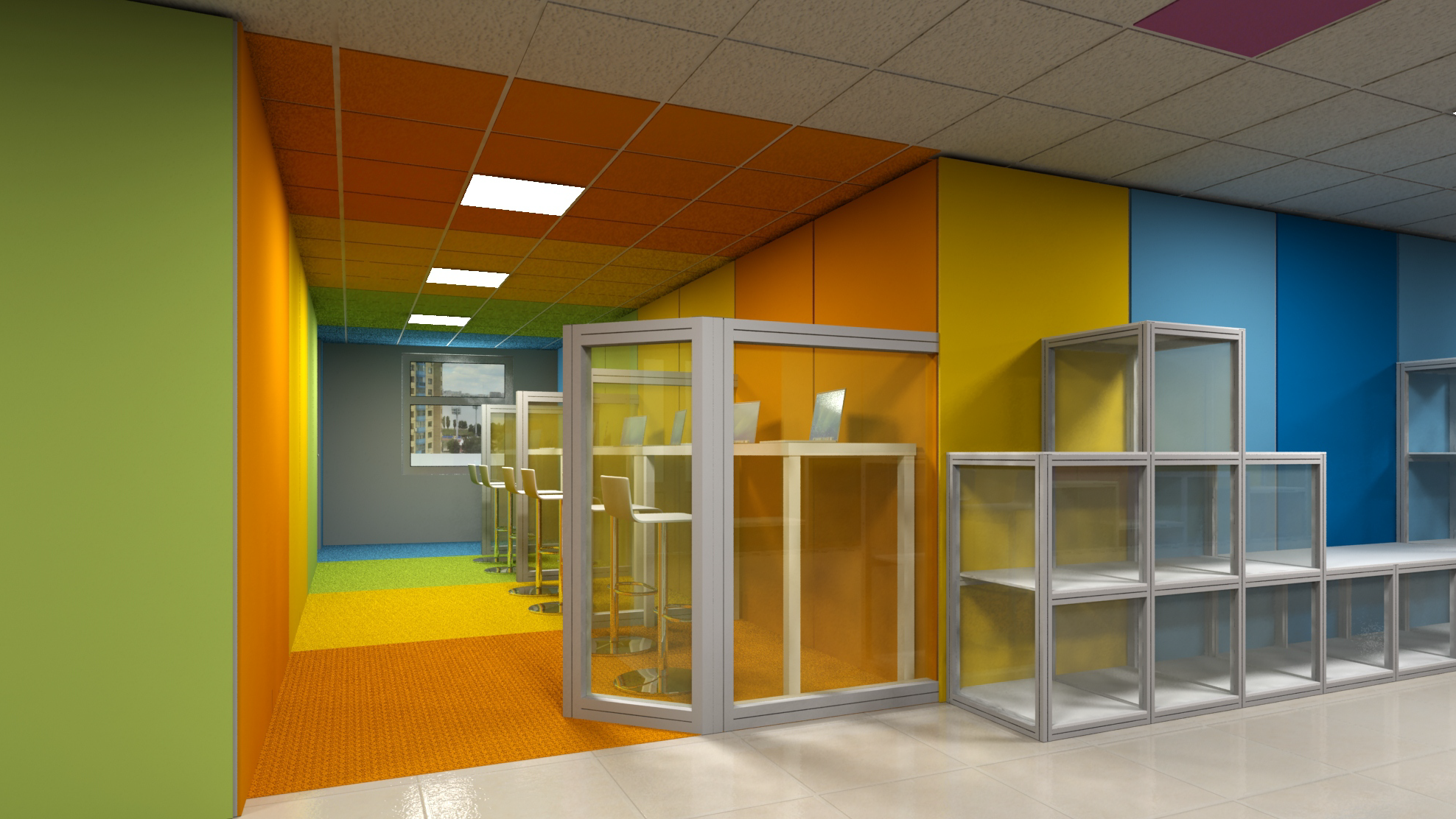 фото
фото
фото
25
Высшая школа экономики, Москва, 2018
4 этаж (холл – зона самостоятельной работы)
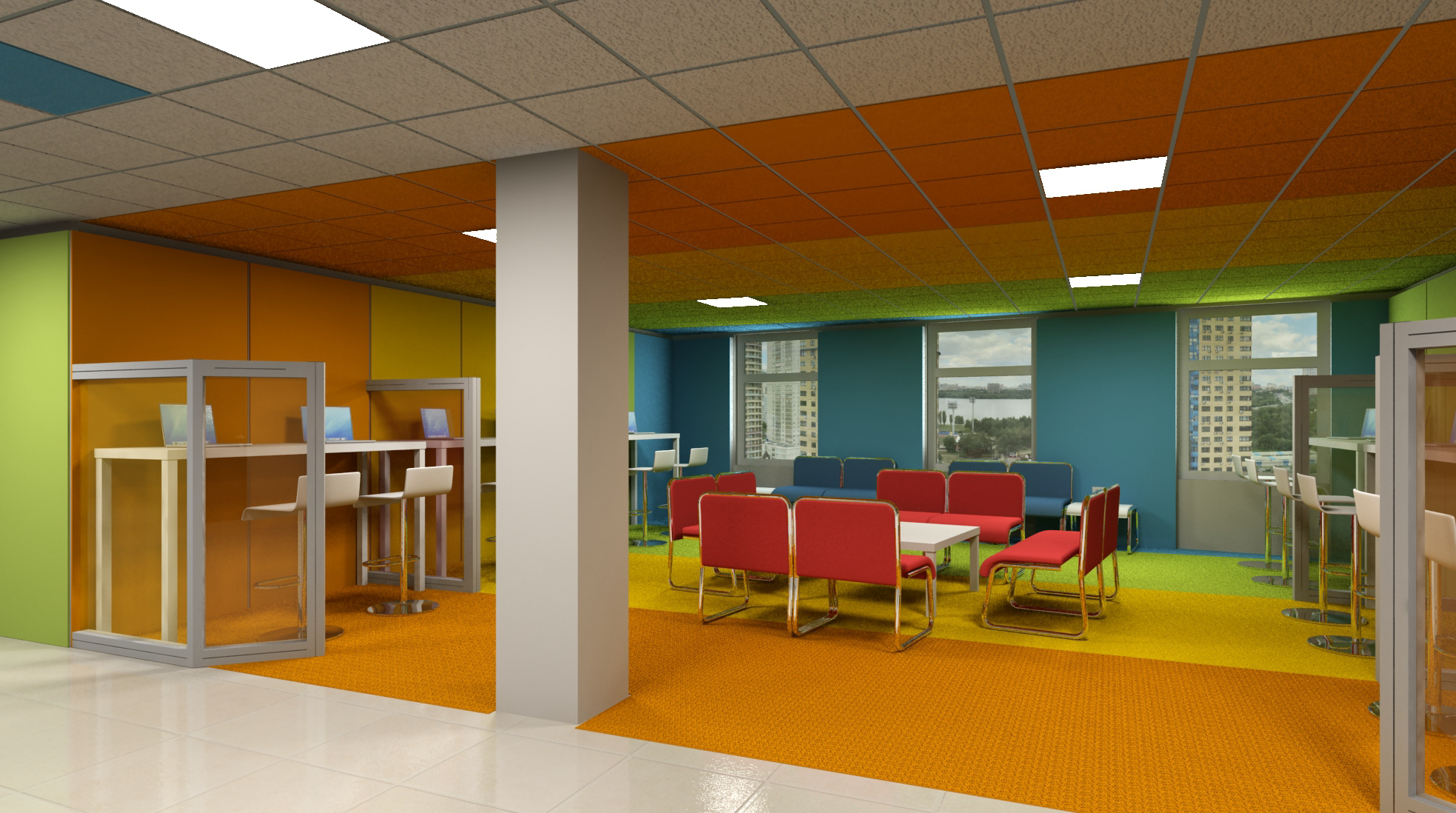 фото
фото
фото
26
Высшая школа экономики, Москва, 2018
4 этаж (холл – зона самостоятельной и командной работы)
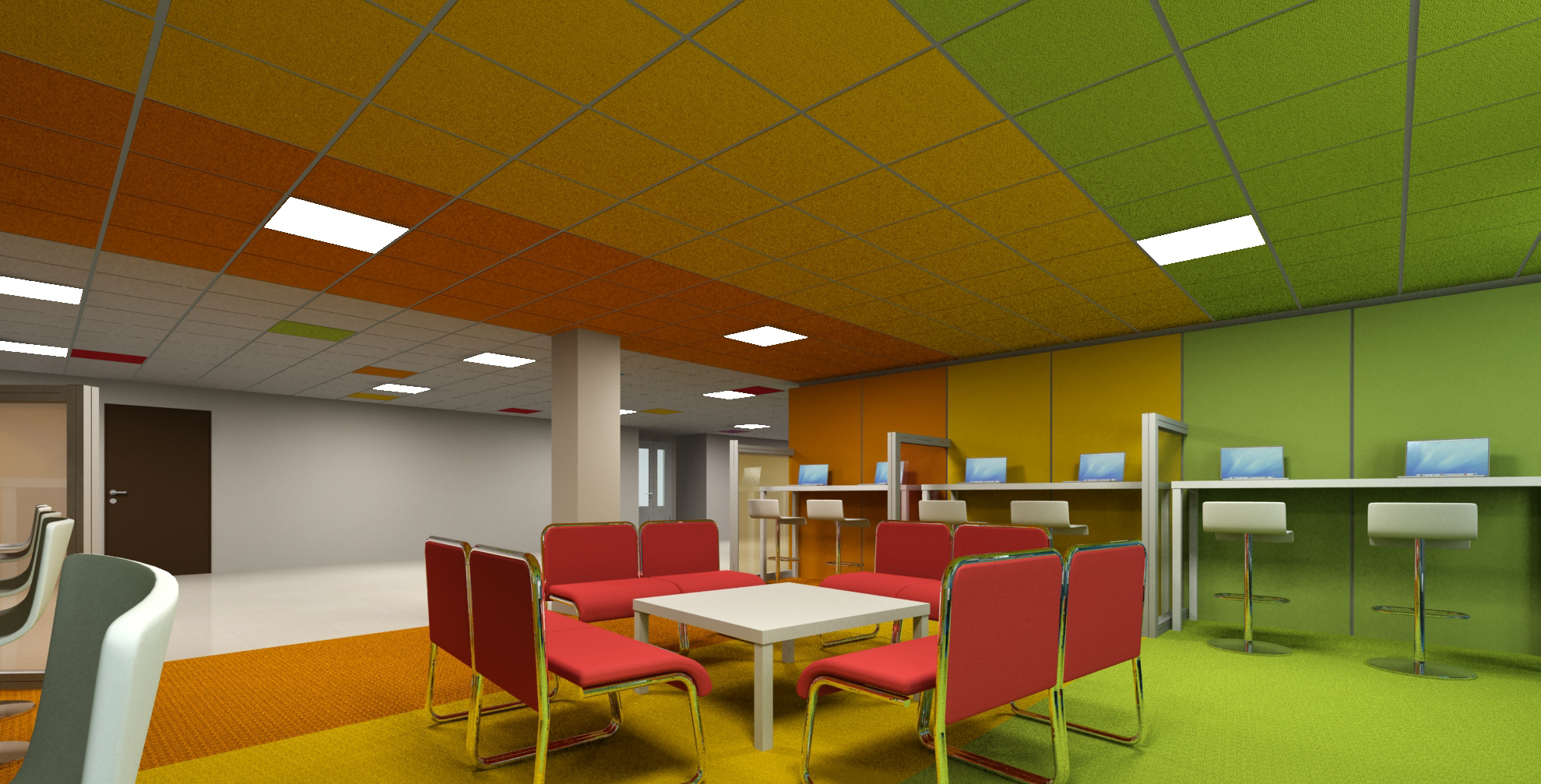 фото
фото
фото
27
Высшая школа экономики, Москва, 2018
5 этаж (холл – зона командной проектной и индивидуальной работы)
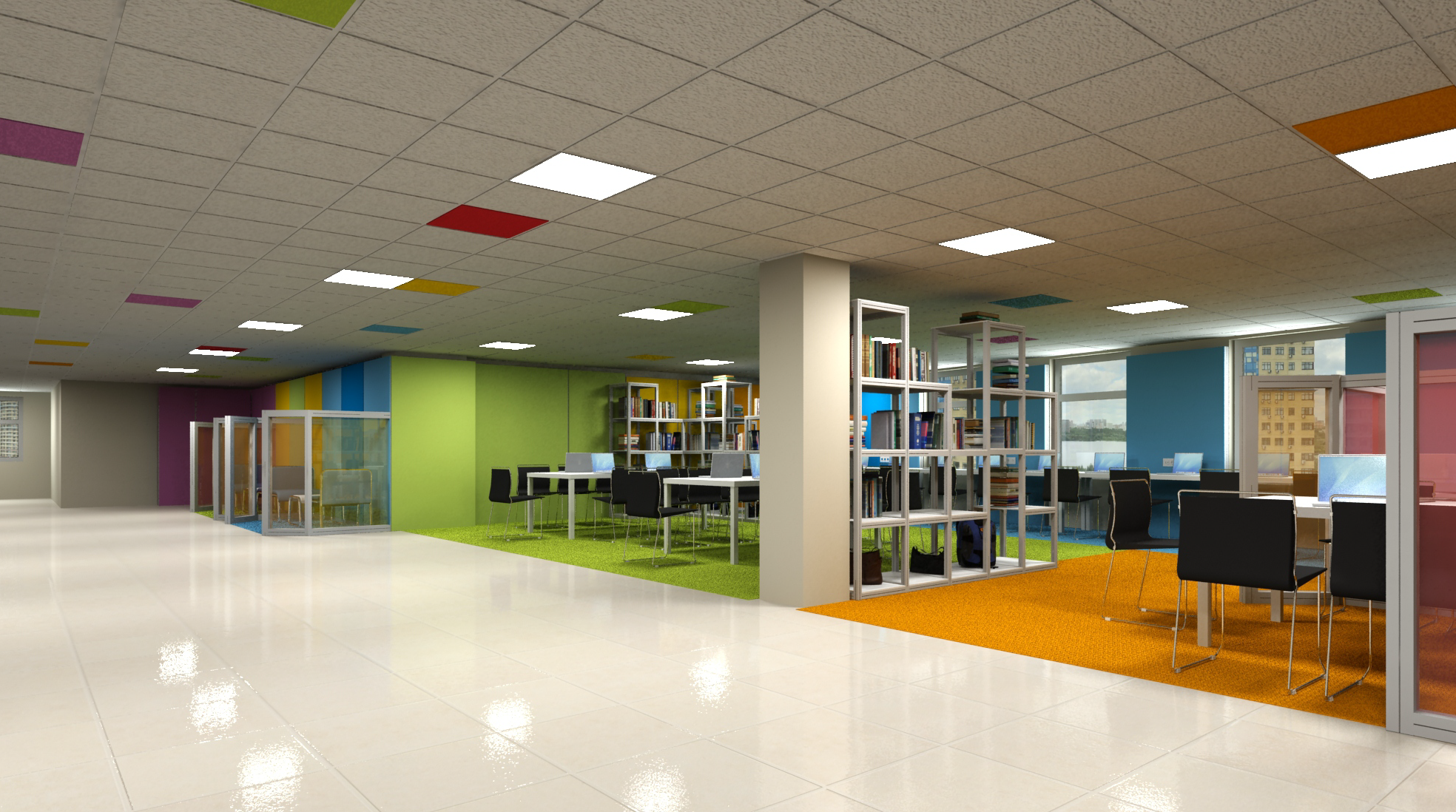 фото
фото
фото
28
Высшая школа экономики, Москва, 2018
5 этаж (холл – зона командной проектной и индивидуальной работы)
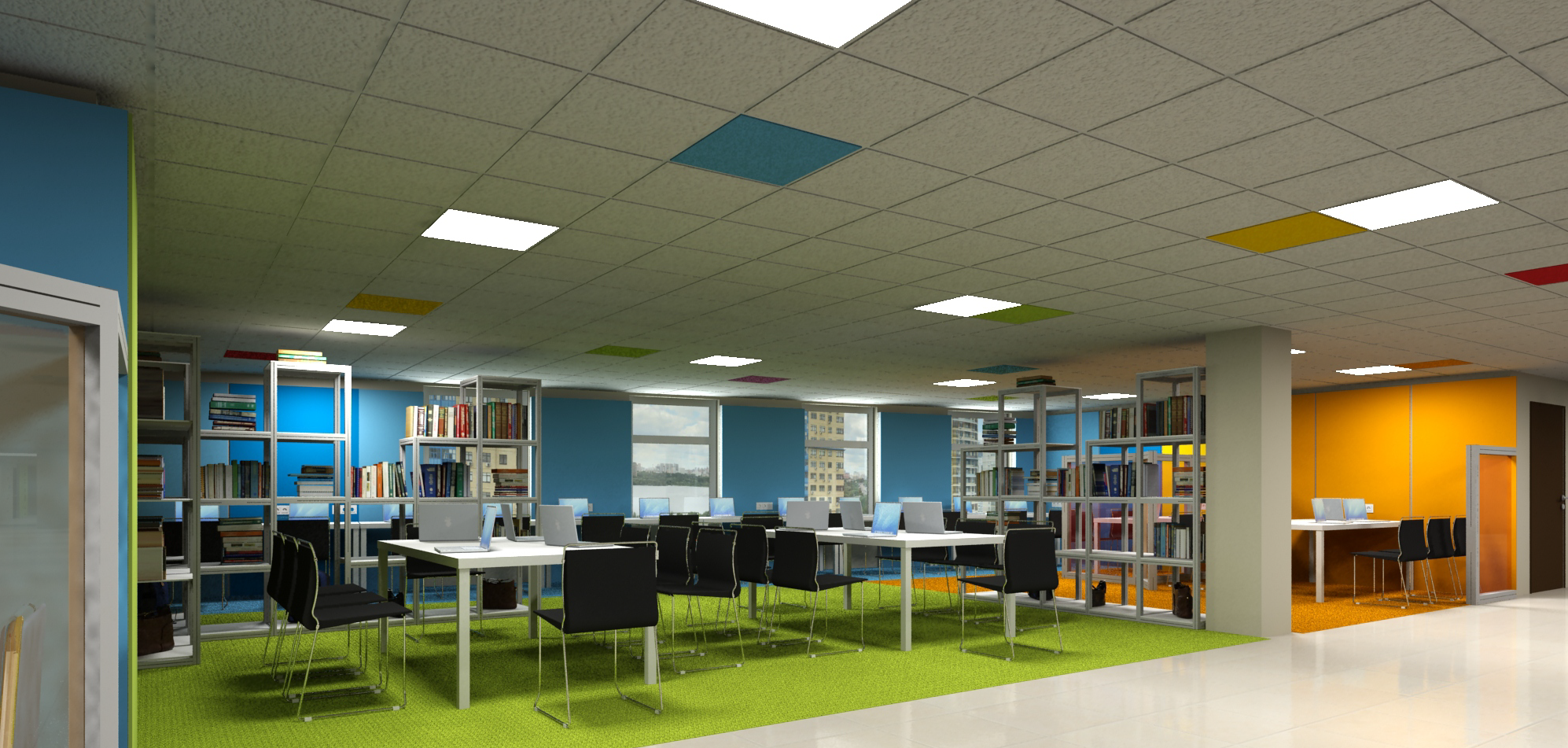 фото
фото
фото
29
Высшая школа экономики, Москва, 2018
5 этаж (напротив  ауд.504 – зона индивидуальной работы и отдыха)
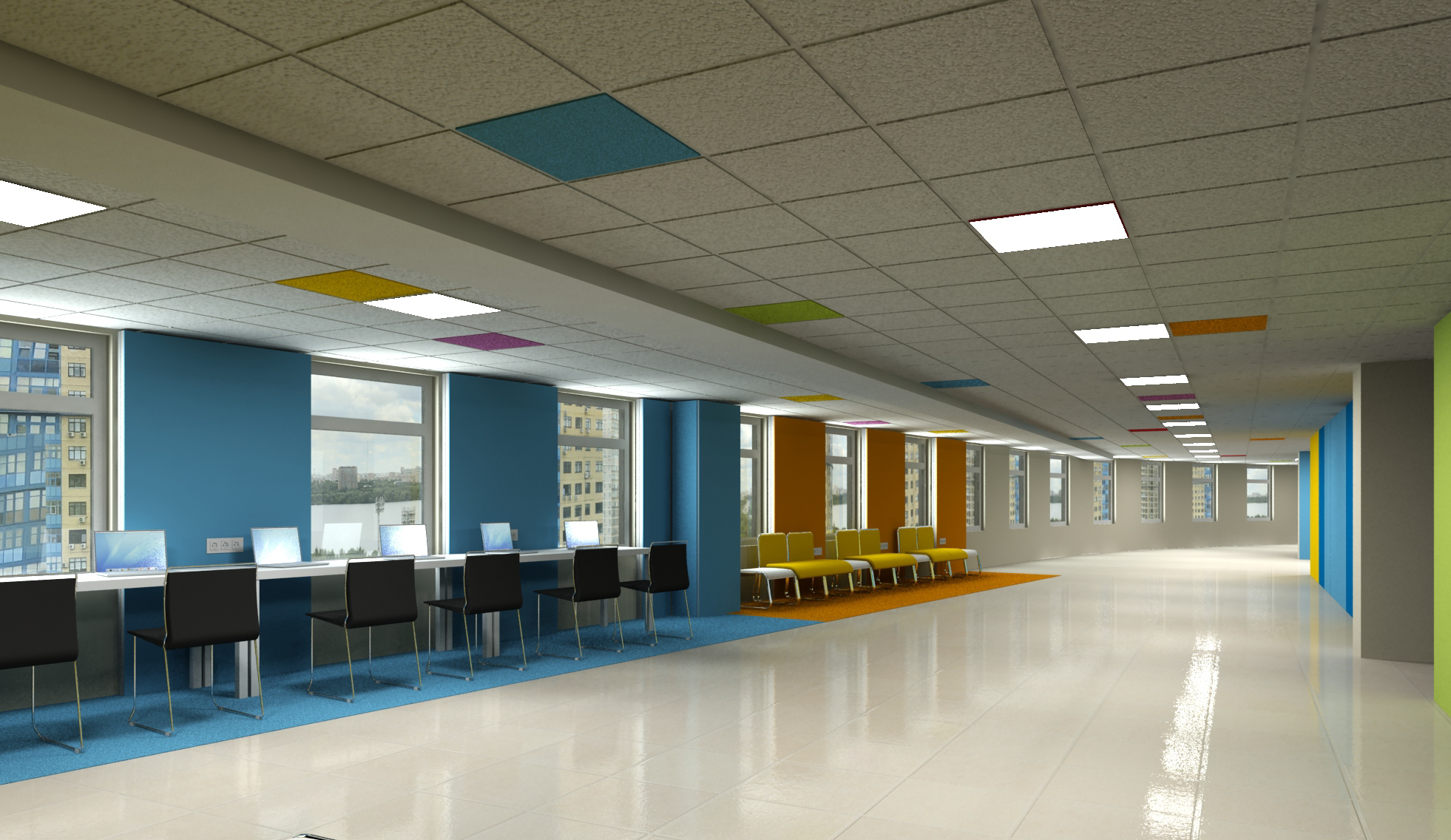 фото
фото
фото
30
Высшая школа экономики, Москва, 2018
5 этаж (напротив  ауд.504 – зона индивидуальной работы и отдыха)
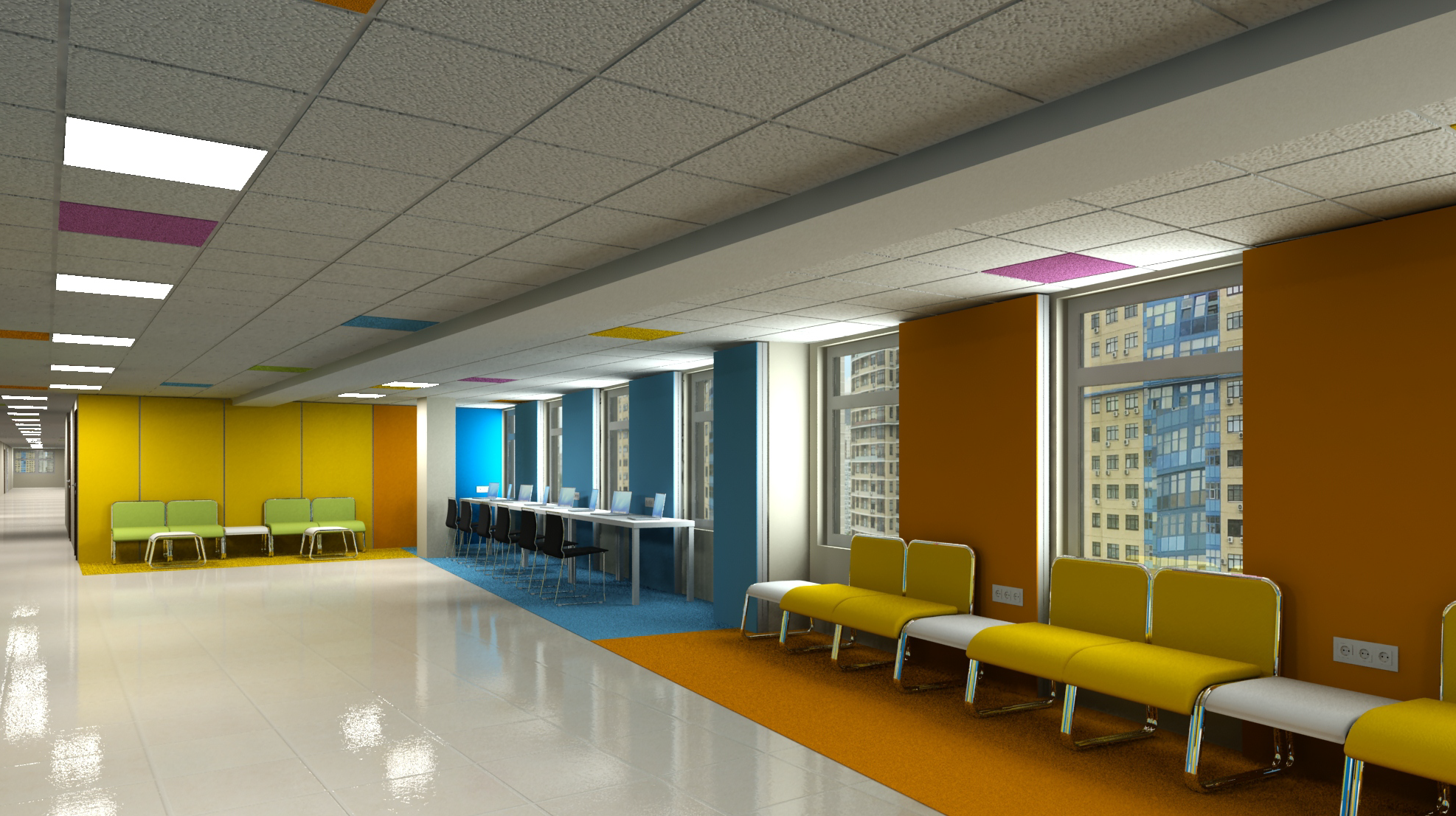 фото
фото
фото
31
Высшая школа экономики, Москва, 2018
5 этаж (зона отдыха напротив  зала Ученого совета)
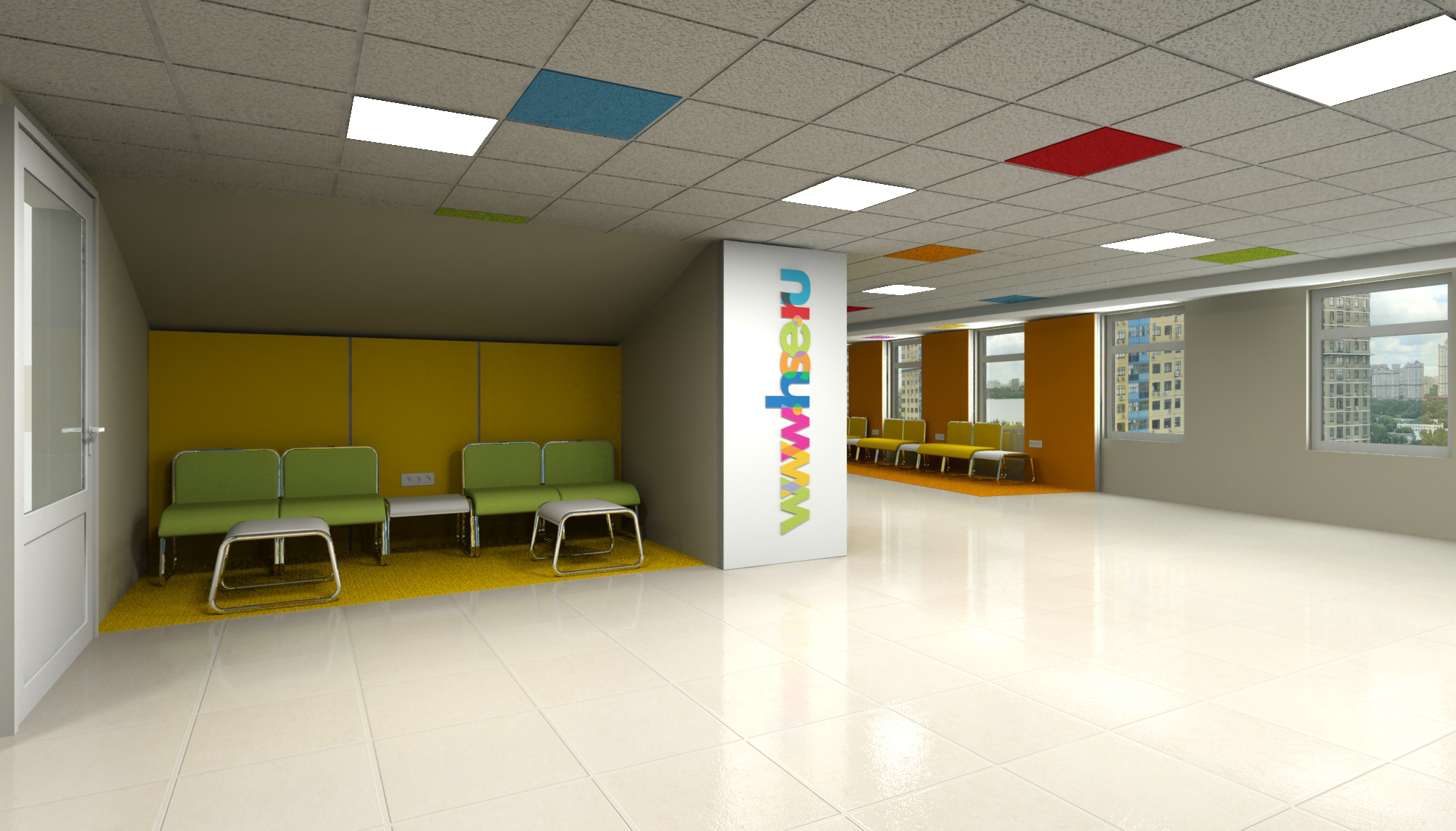 фото
фото
фото
32
Высшая школа экономики, Москва, 2018
5 этаж (вход в зал Ученого совета)
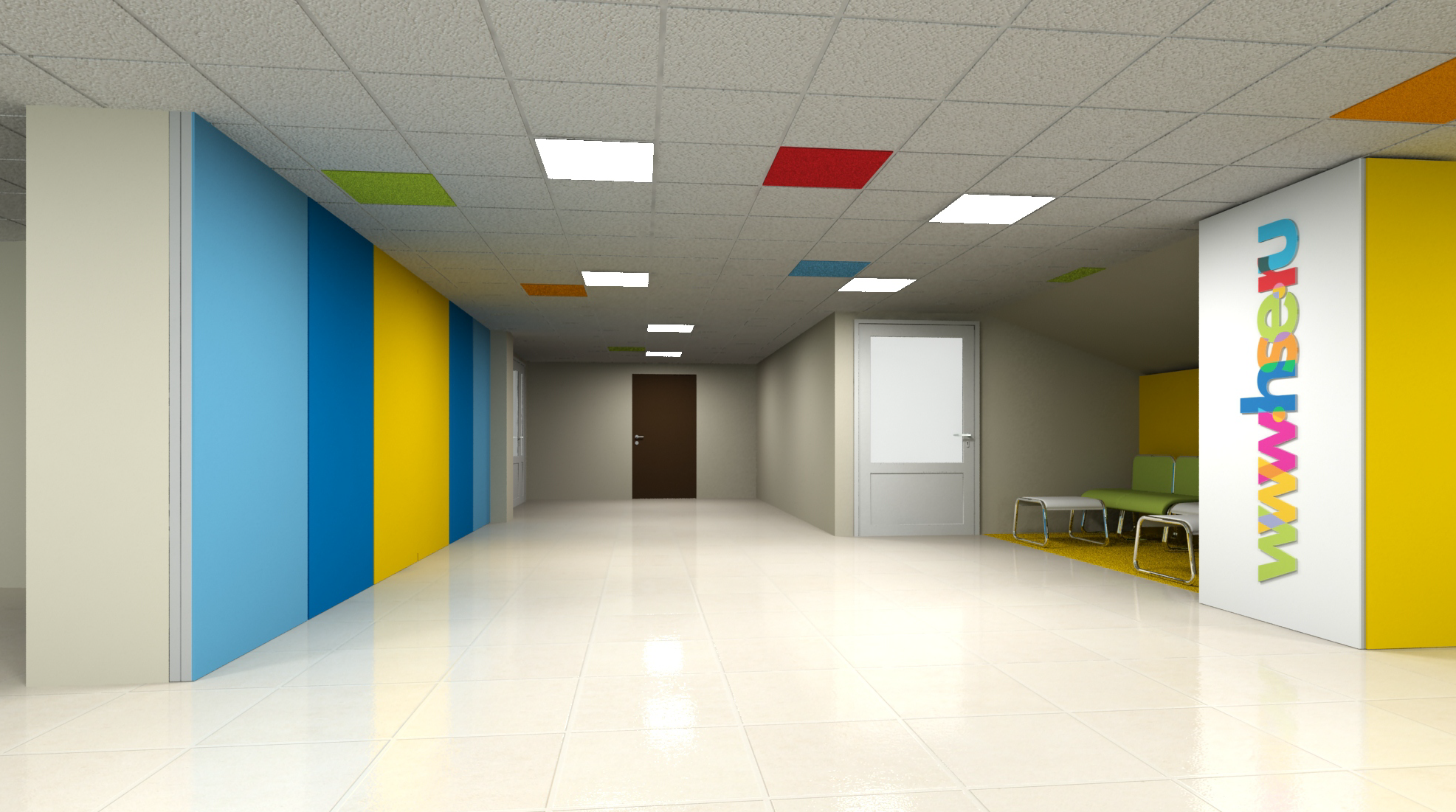 фото
фото
фото
33
Высшая школа экономики, Москва, 2018
5 этаж (проход к пожарной лестнице, зона отдыха)
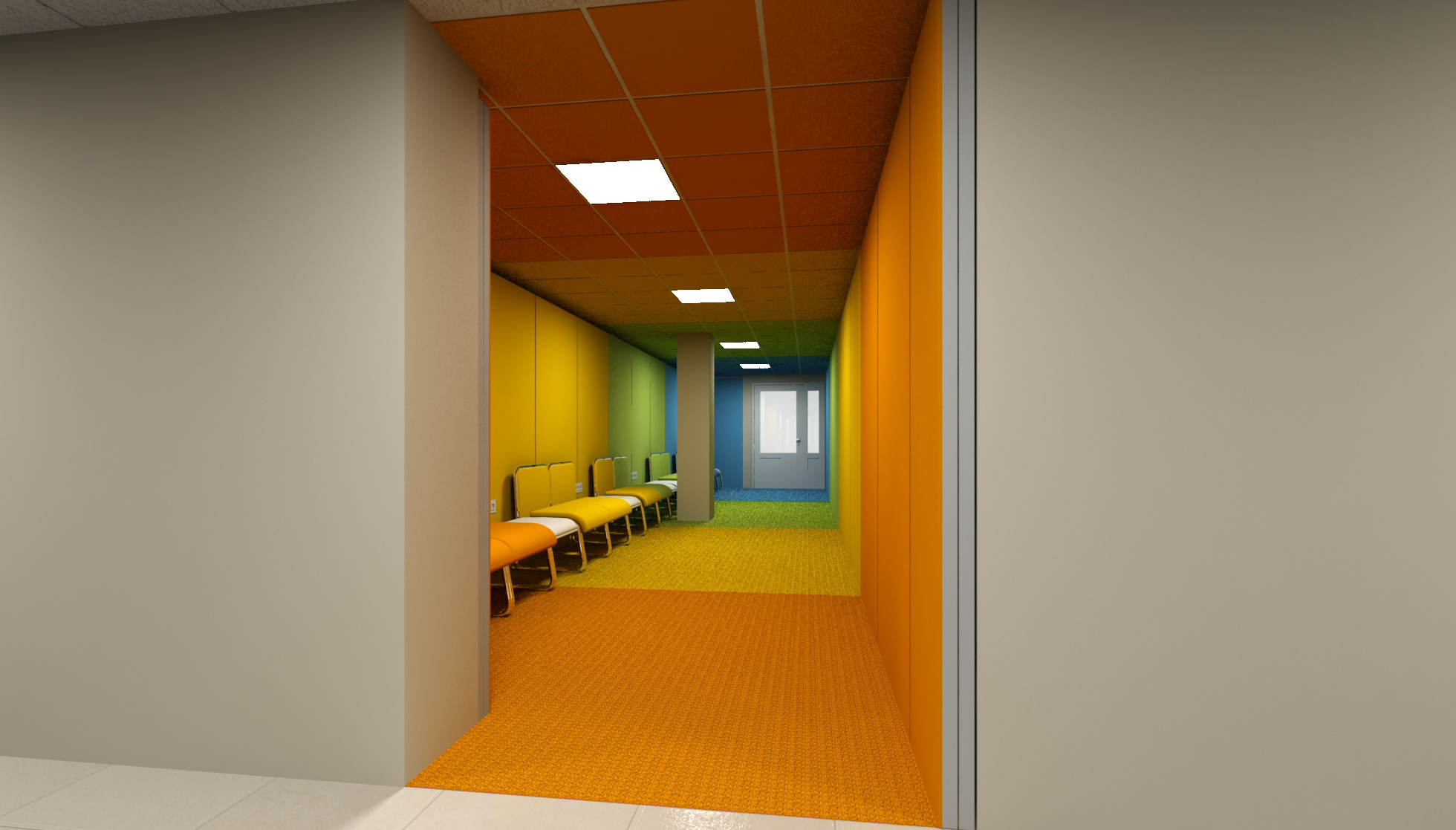 фото
фото
фото
34
Высшая школа экономики, Москва, 2018
6 этаж (зона командной и индивидуальной работы над ауд.506)
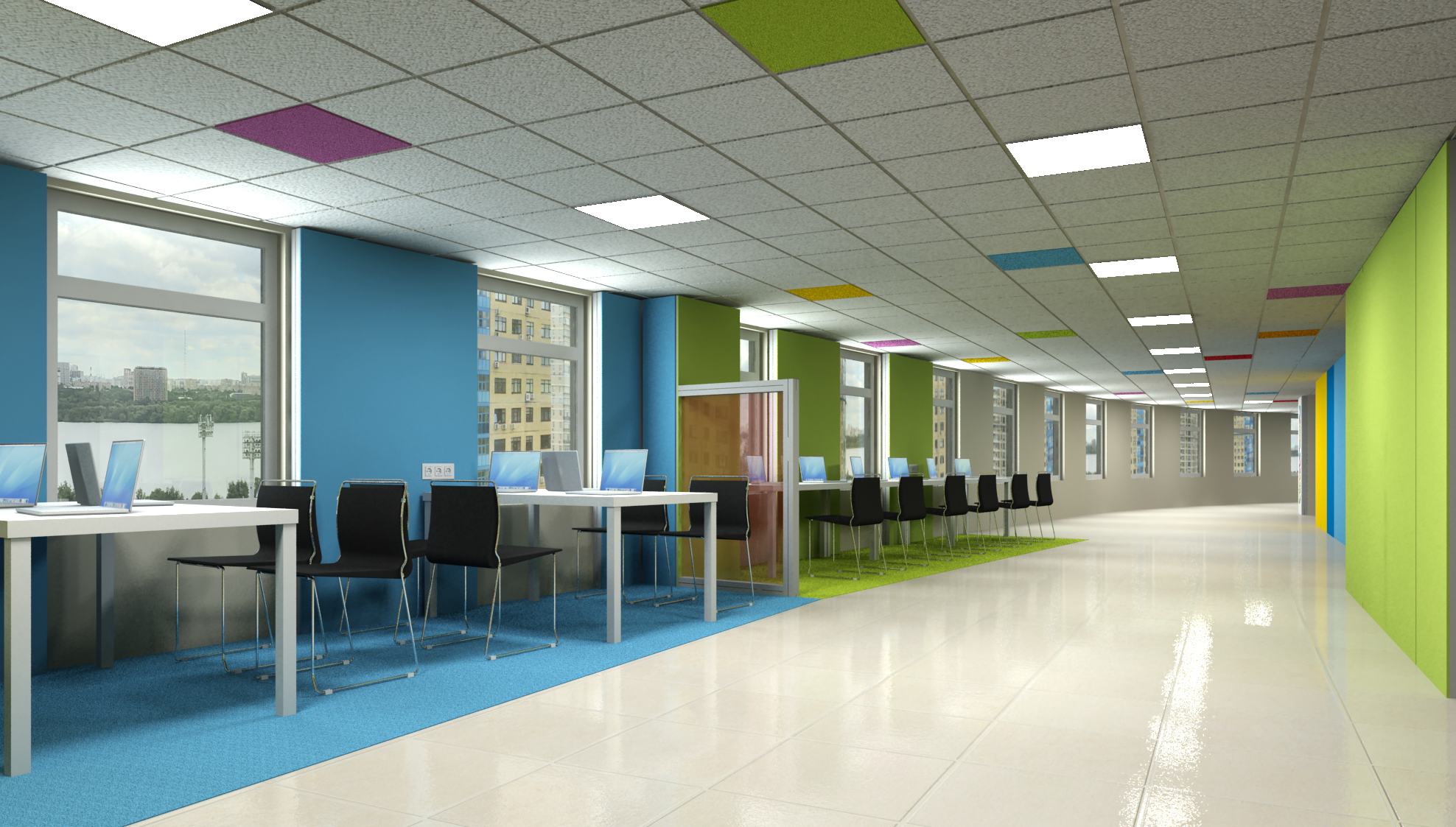 фото
фото
фото
35
Высшая школа экономики, Москва, 2018
6 этаж (зона командной и индивидуальной работы над ауд.506)
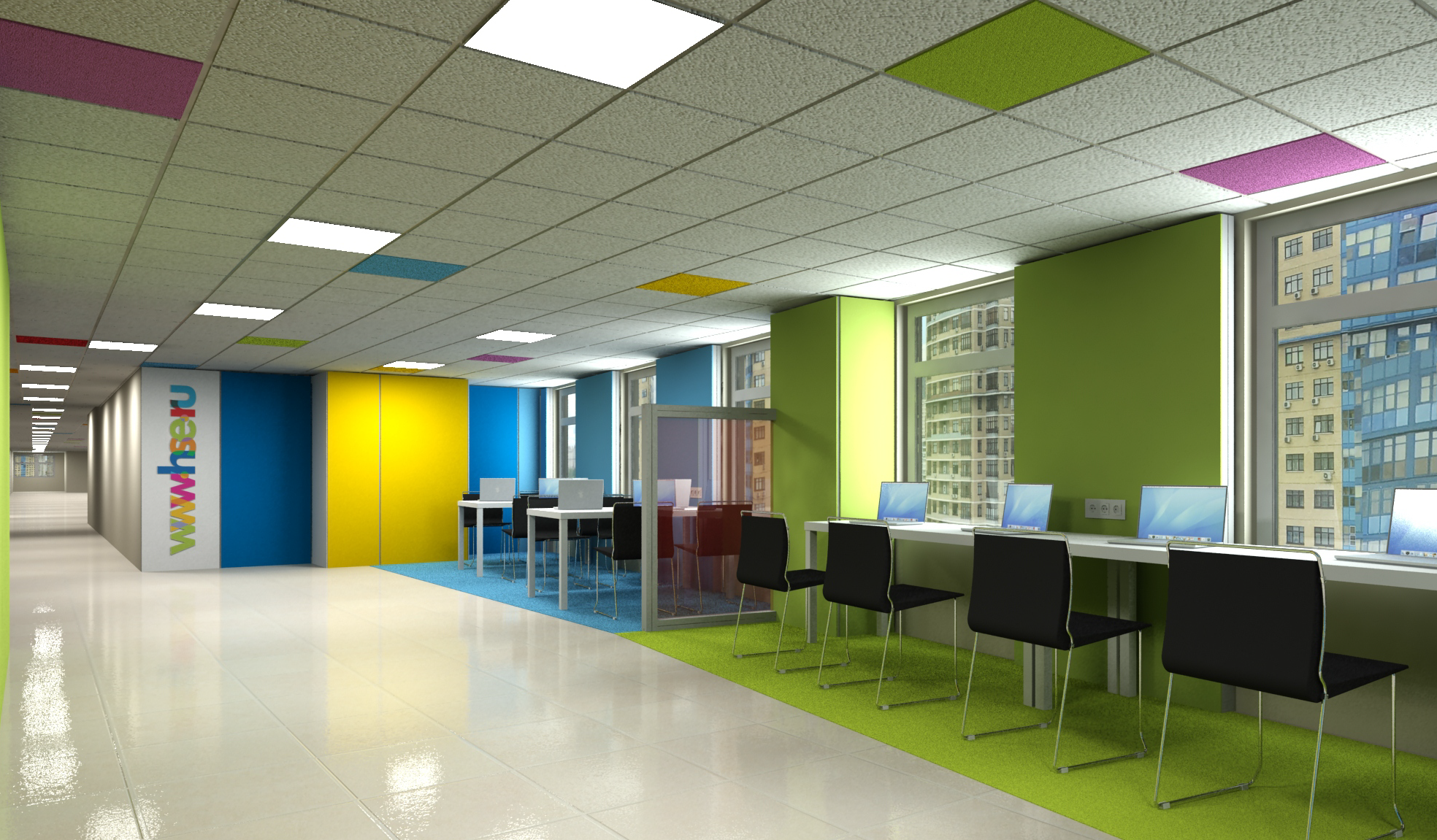 фото
фото
фото
36
Высшая школа экономики, Москва, 2018
Лифтовые зоны
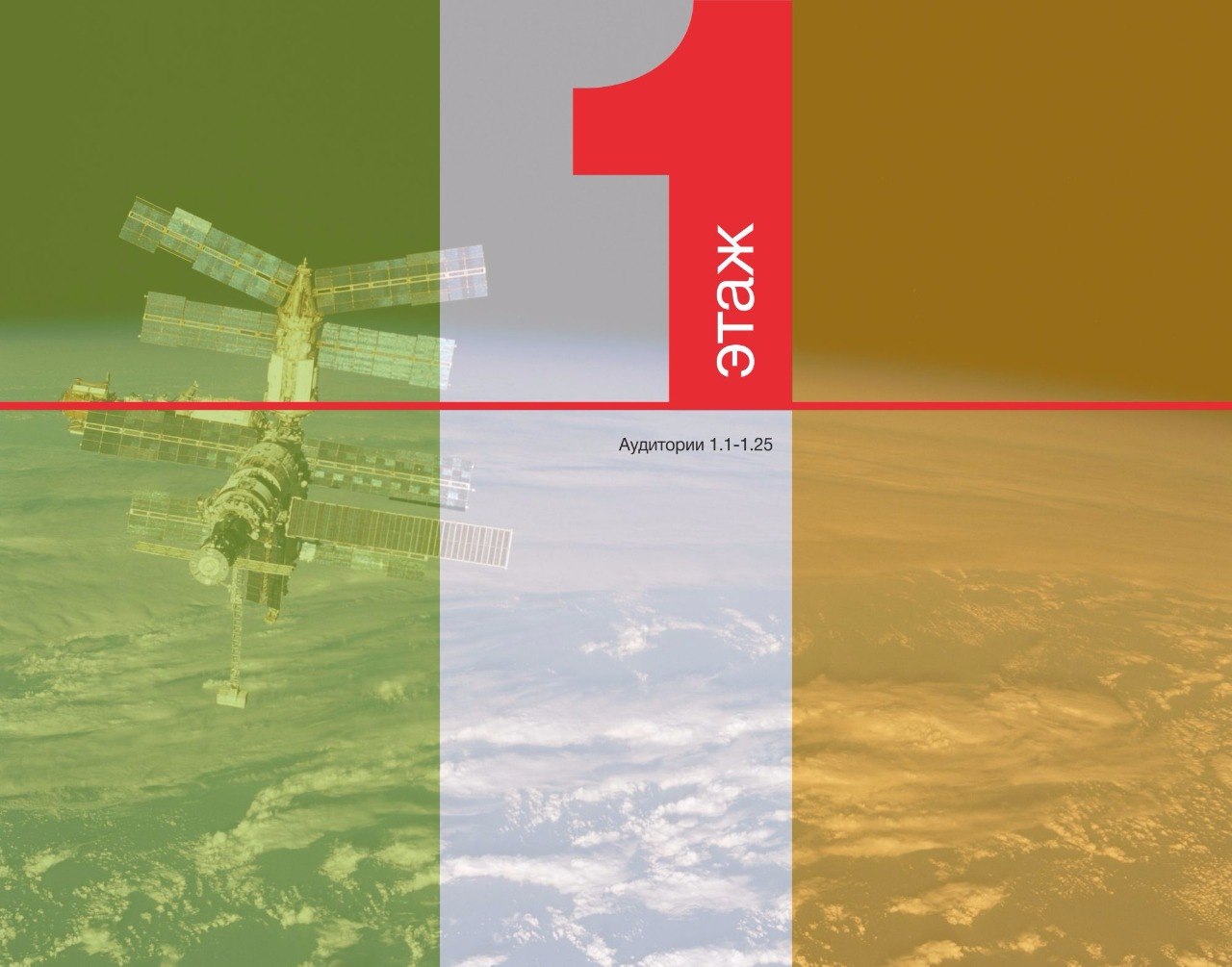 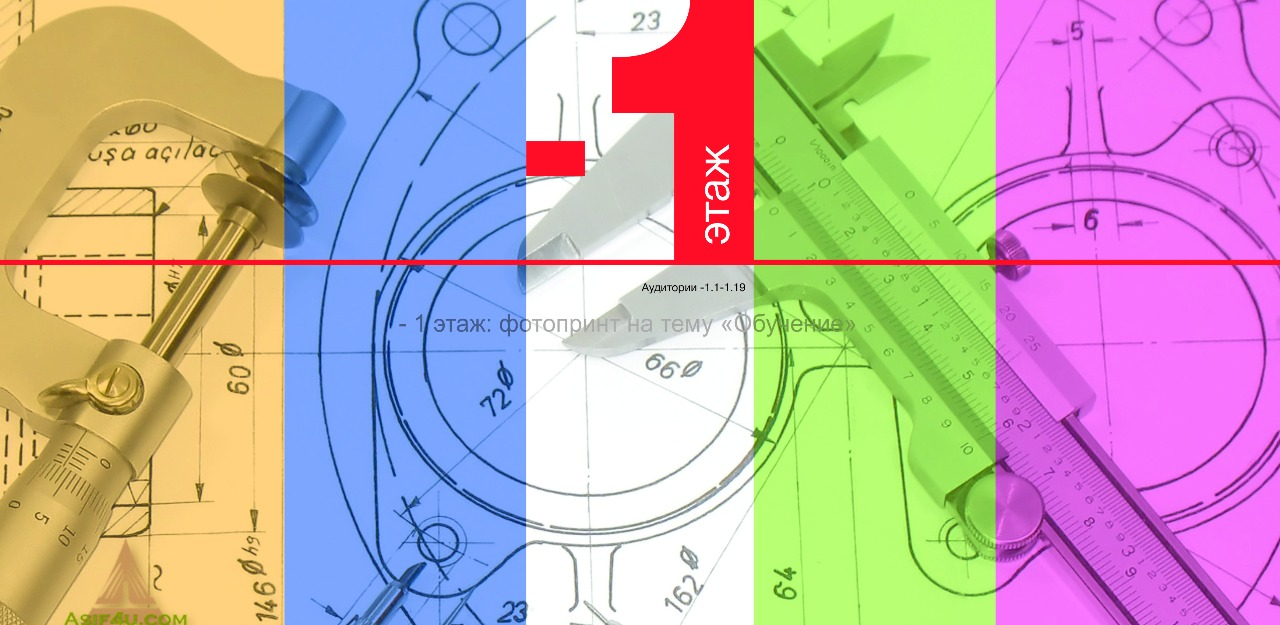 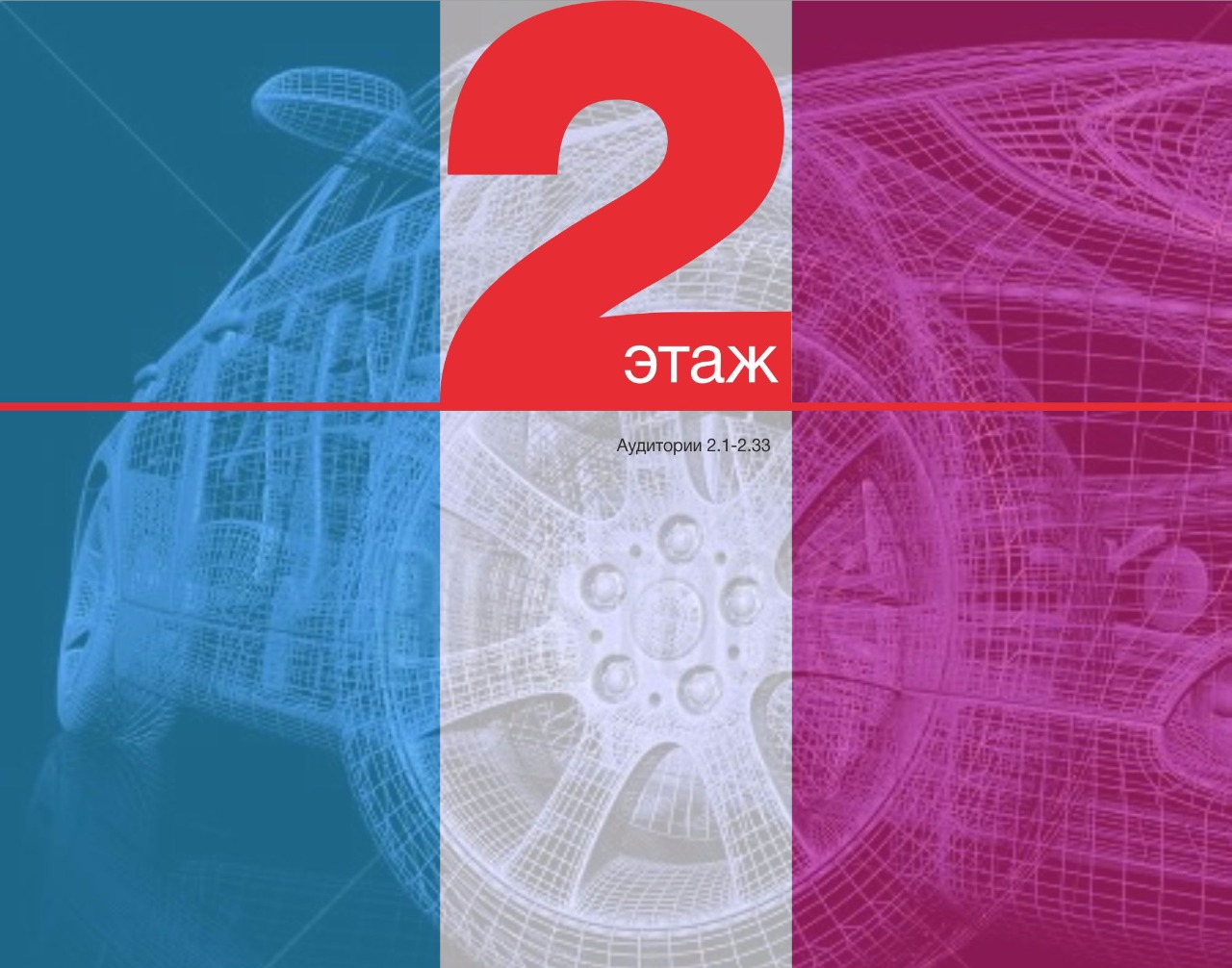 фото
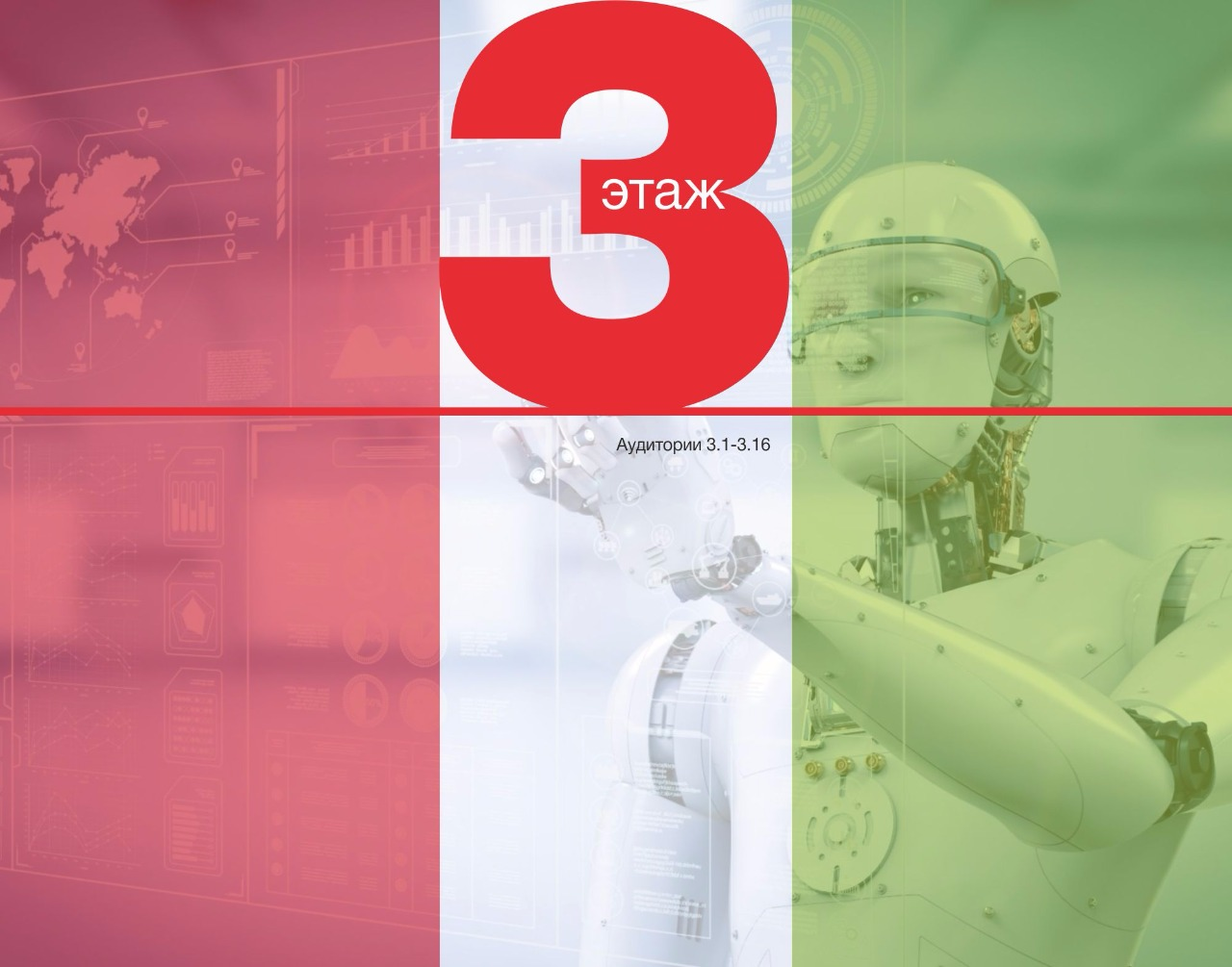 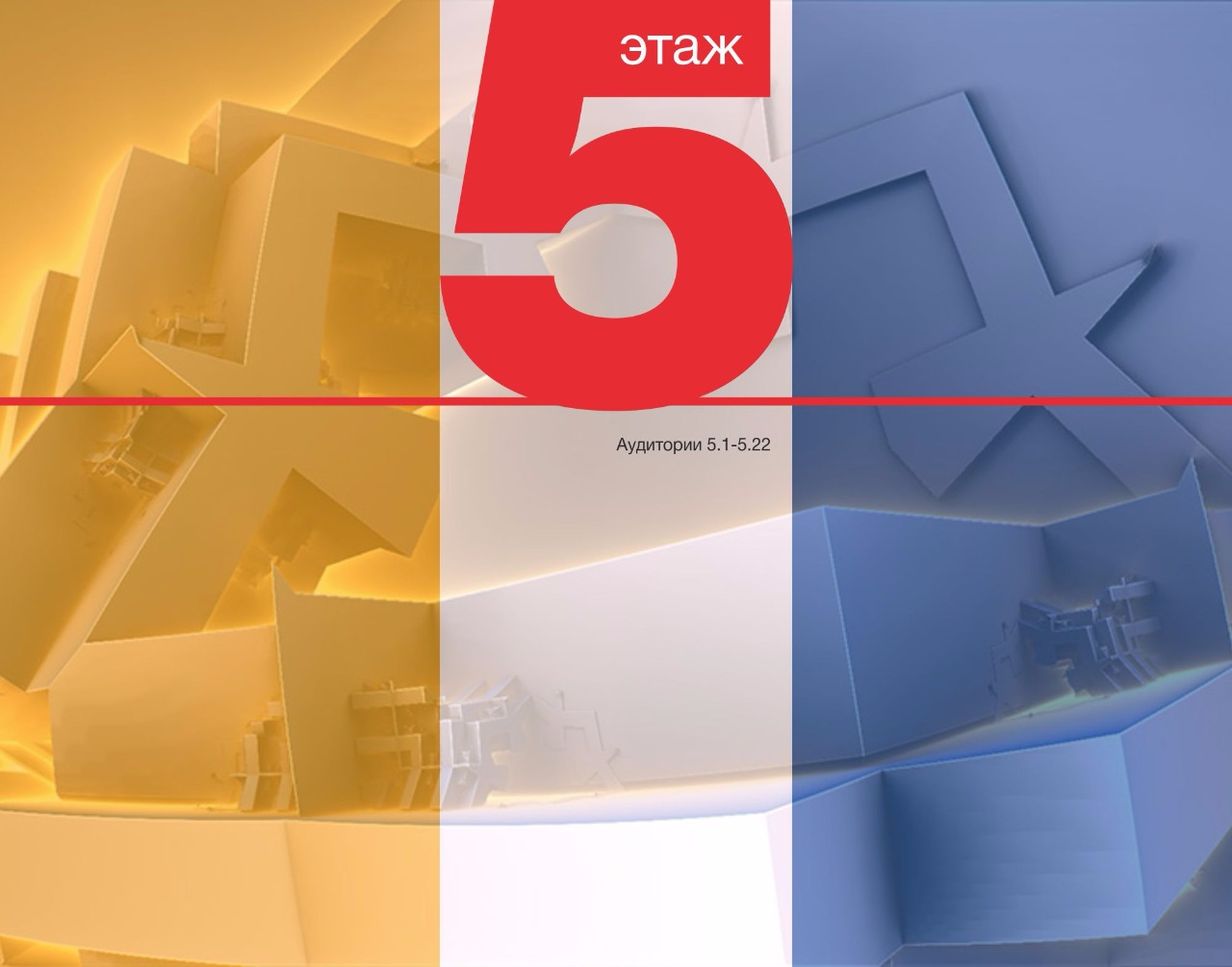 фото
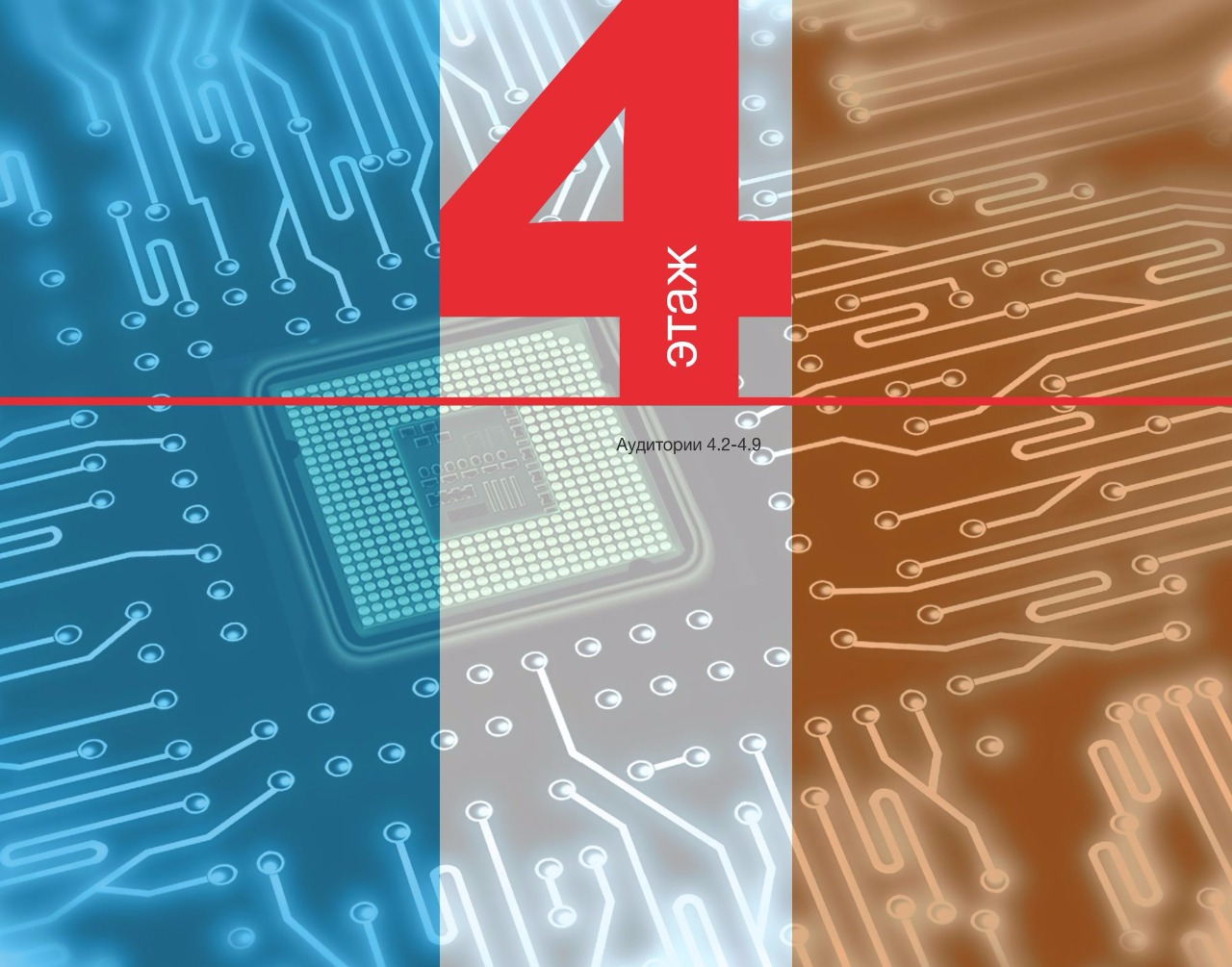 фото
37
Высшая школа экономики, Москва, 2018
ПРЕОБРАЗОВАНИЕ ВНУТРЕННЕГО ПРОСТРАНСТВА МИЭМ НИУ ВШЭ(коворкинг)Спасибо за внимание!
Высшая школа экономики, Москва, 2018
www.hse.ru